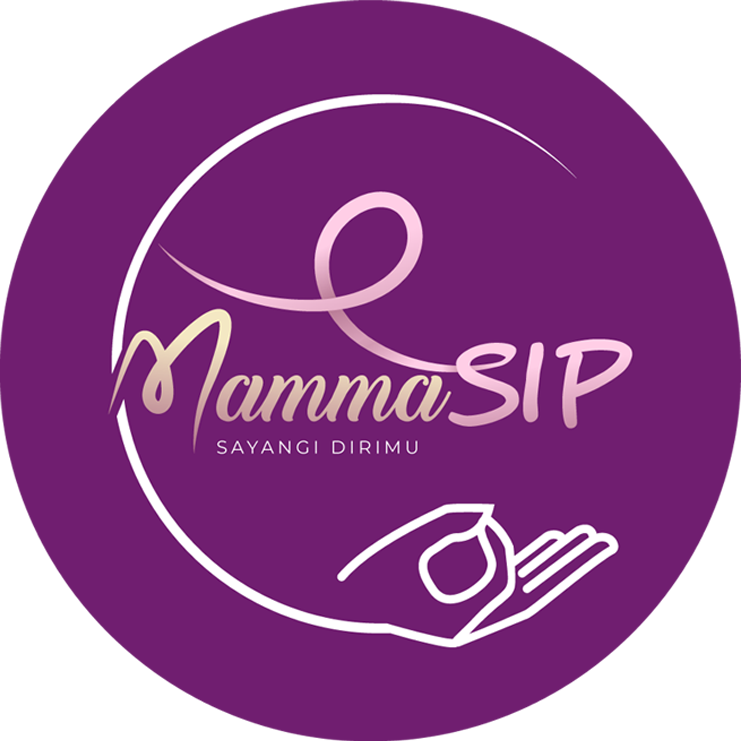 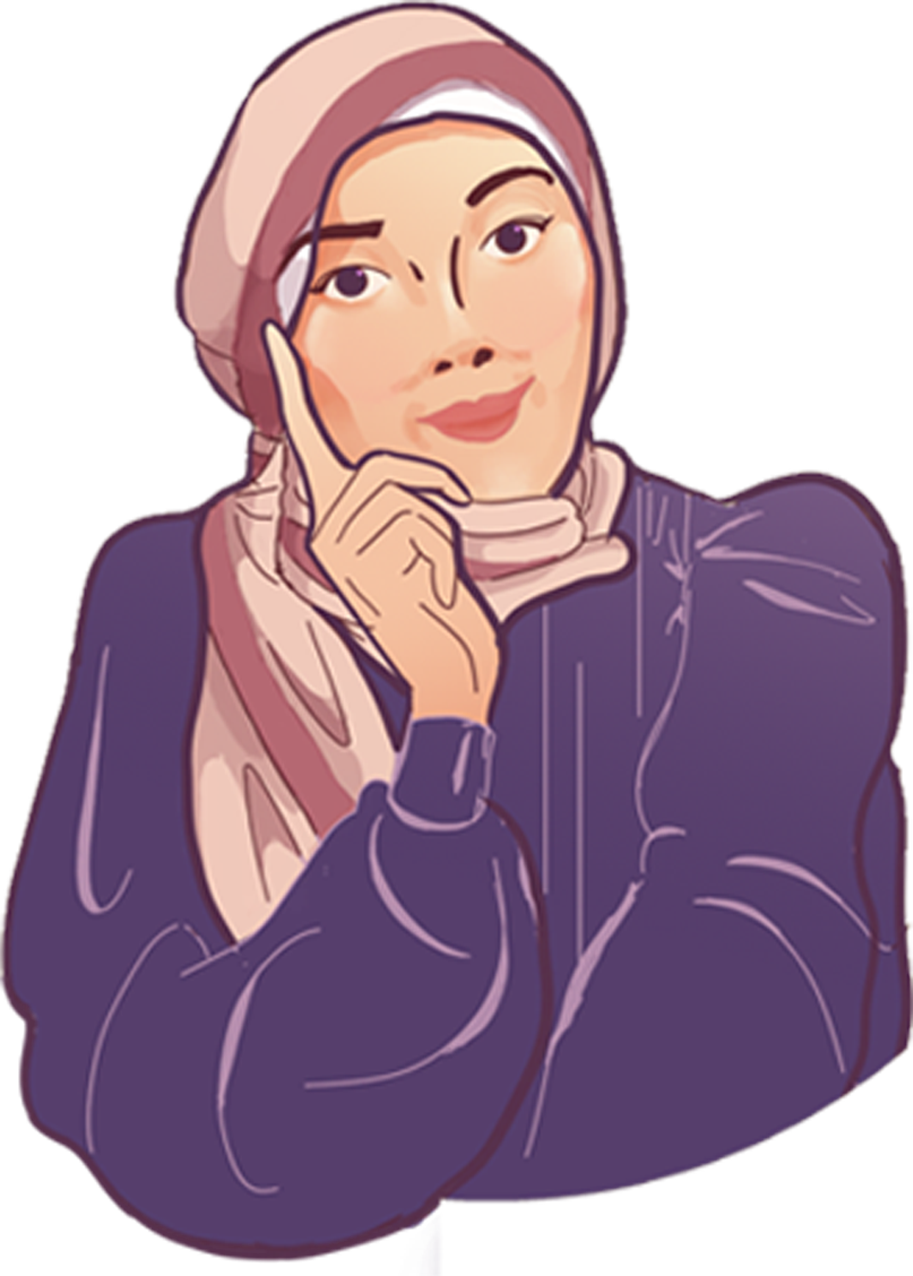 CEGAH
KANKER
PAYUDARA
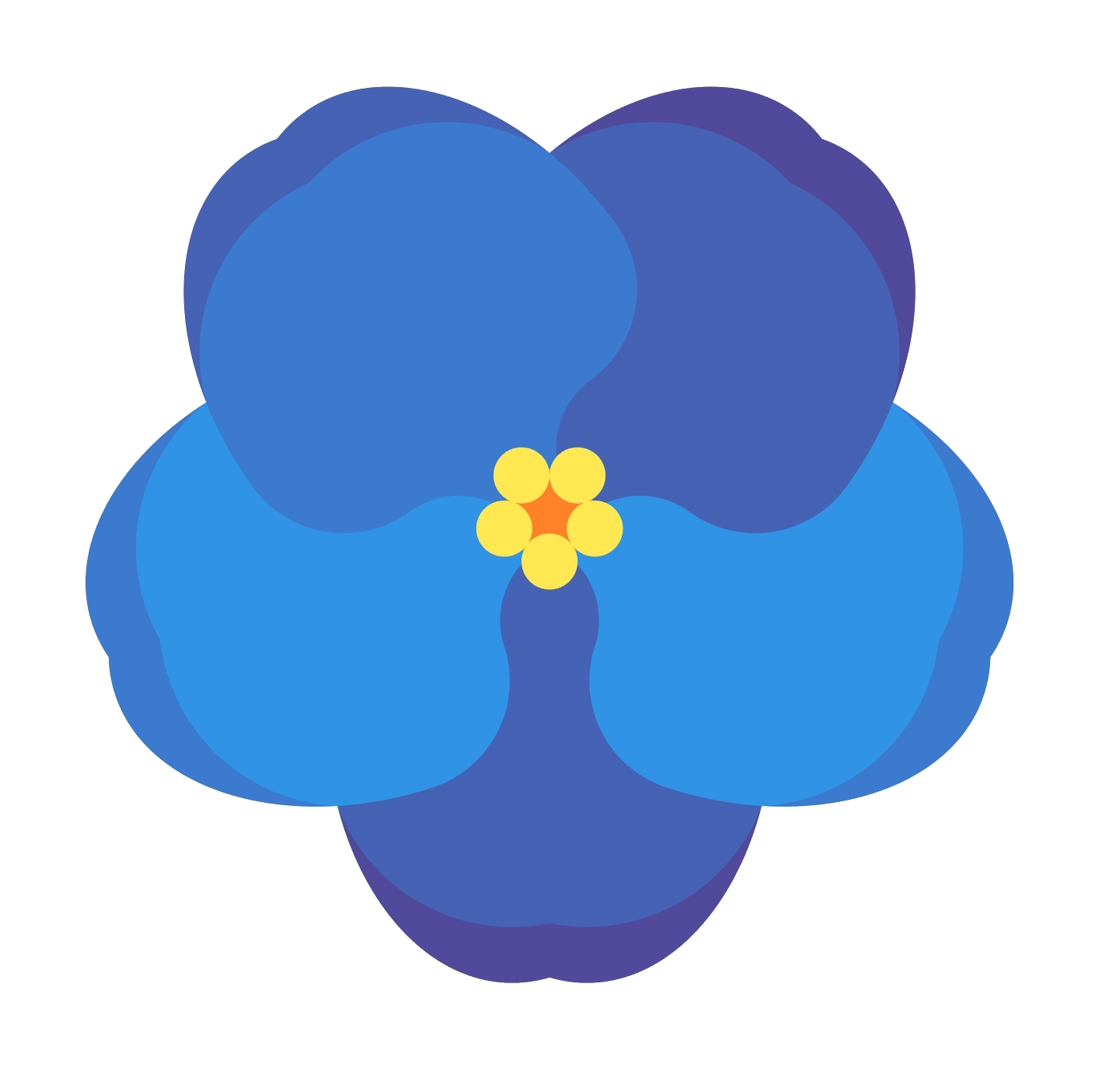 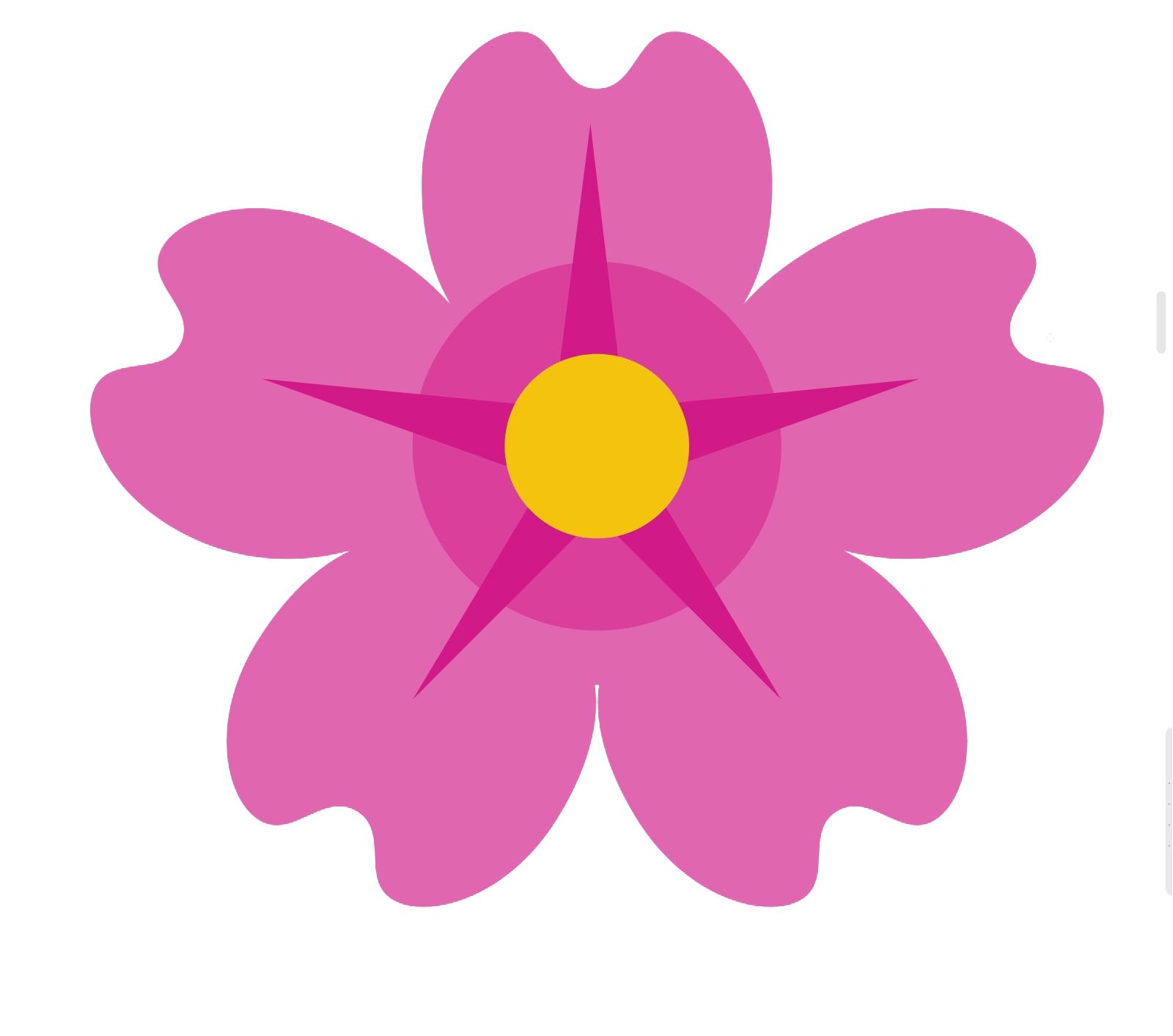 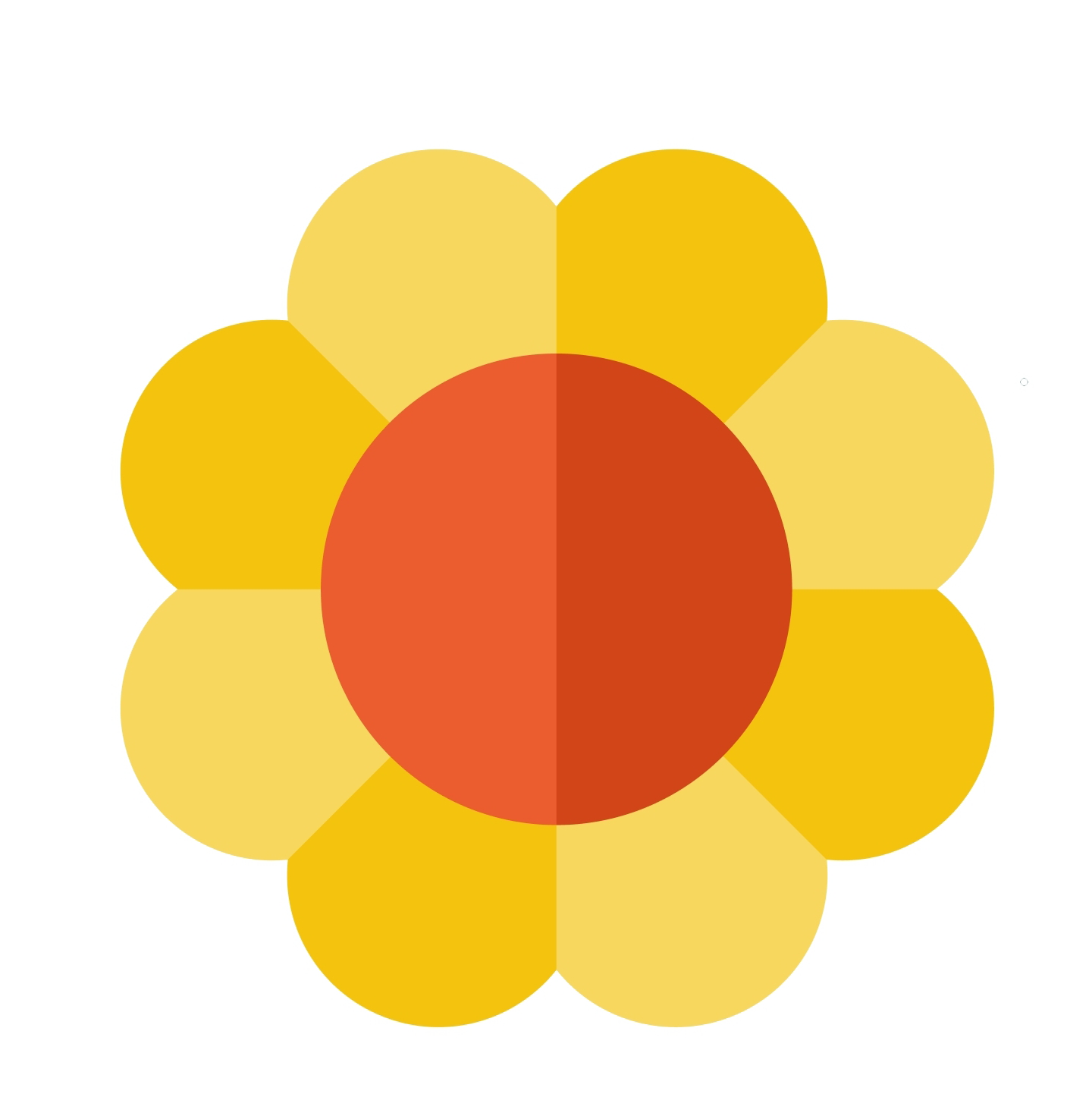 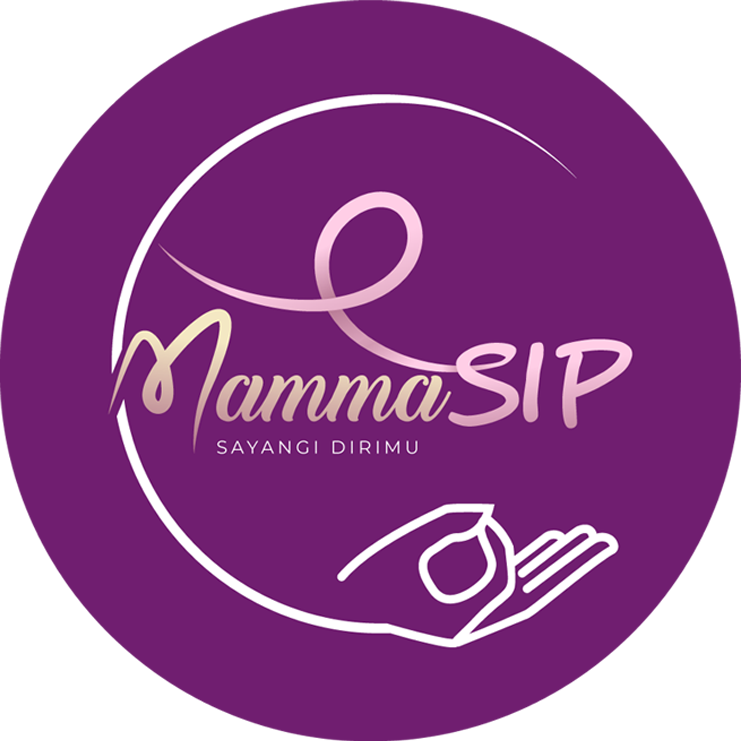 Cegah kanker payudara dengan mengetahui hal-hal yang meningkatkan dan menurunkan risiko mendapat kanker.
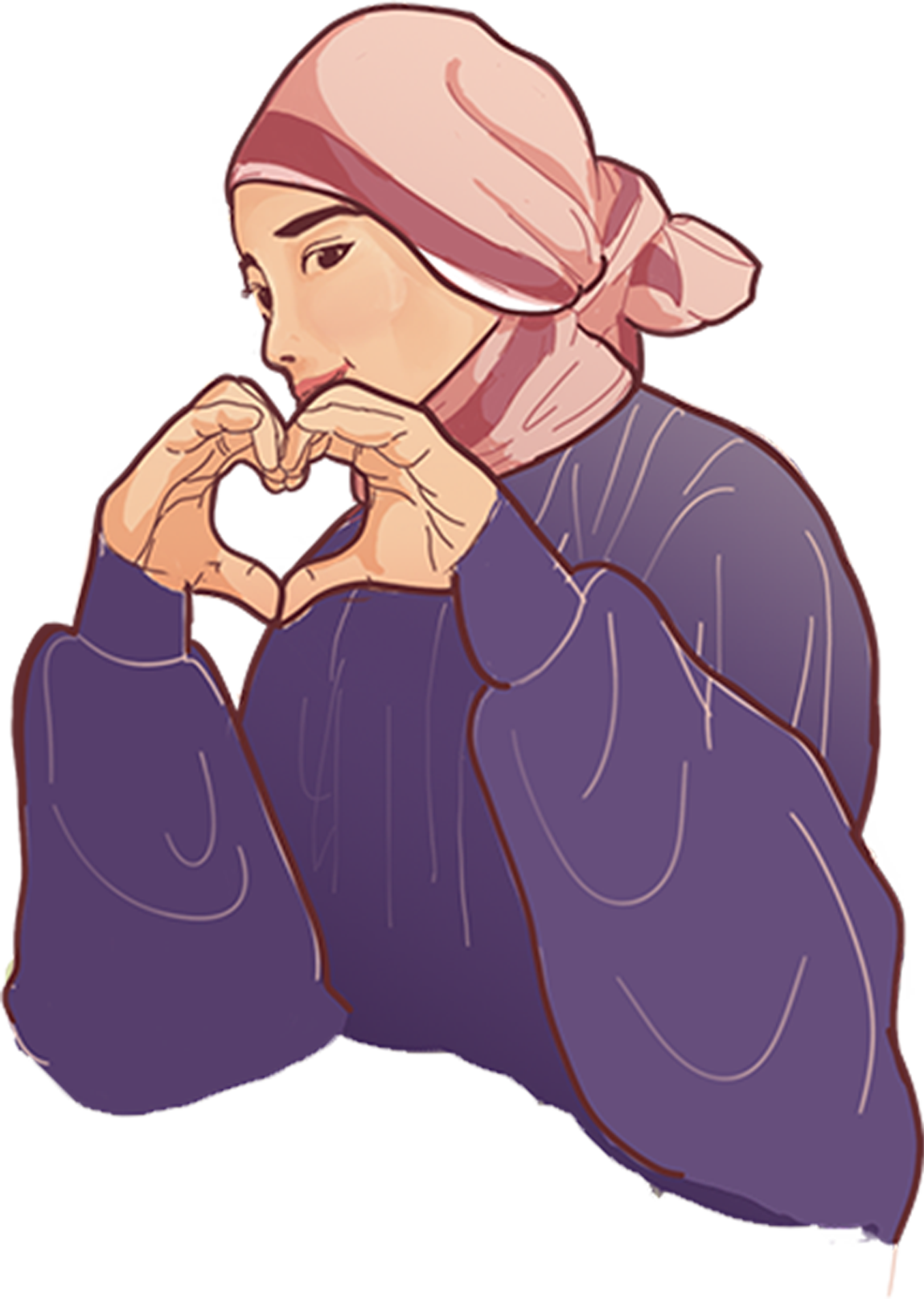 Lakukan perubahan untuk hal-hal yang dapat diubah.
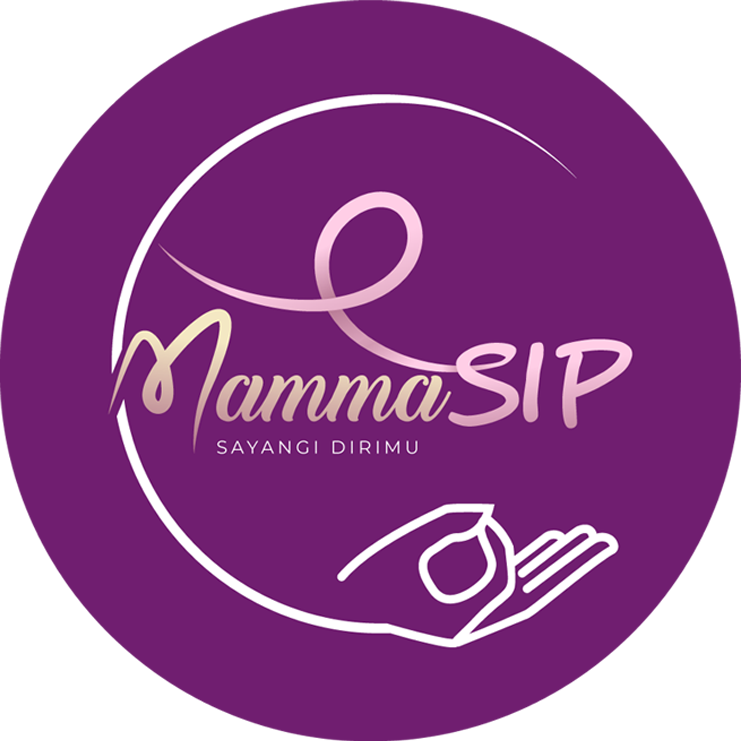 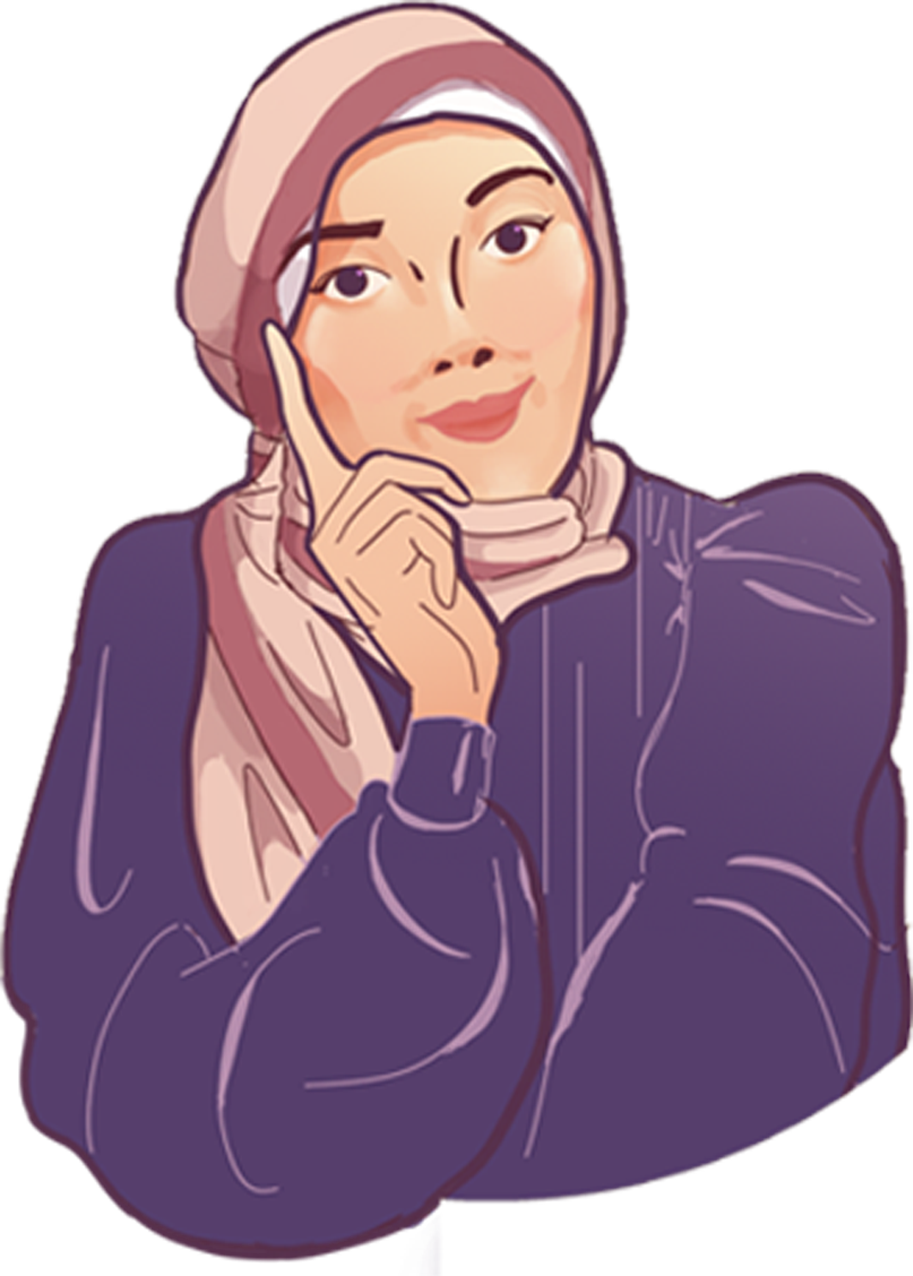 Hal-hal yang meningkatkan risiko terkena kanker payudara
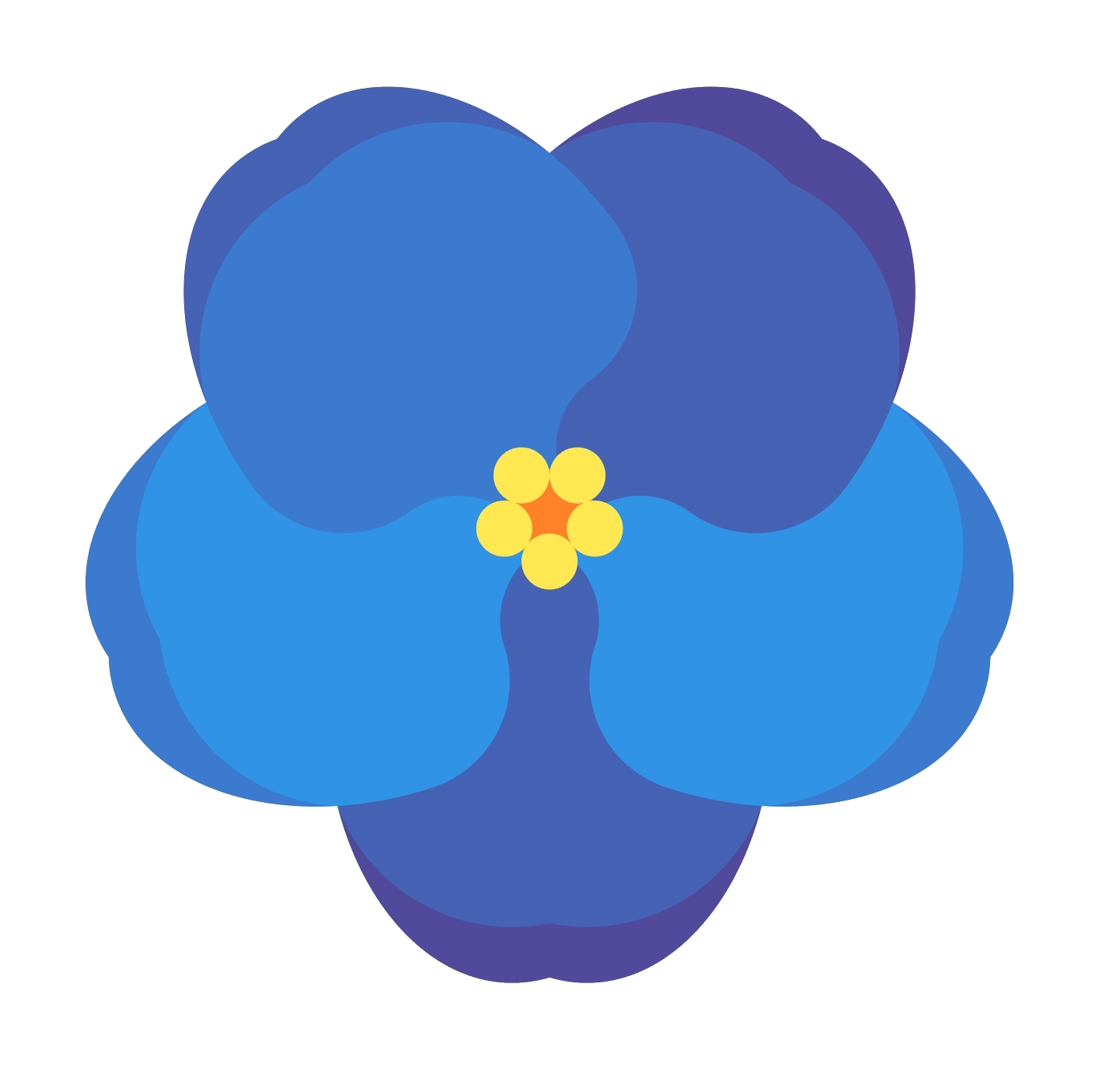 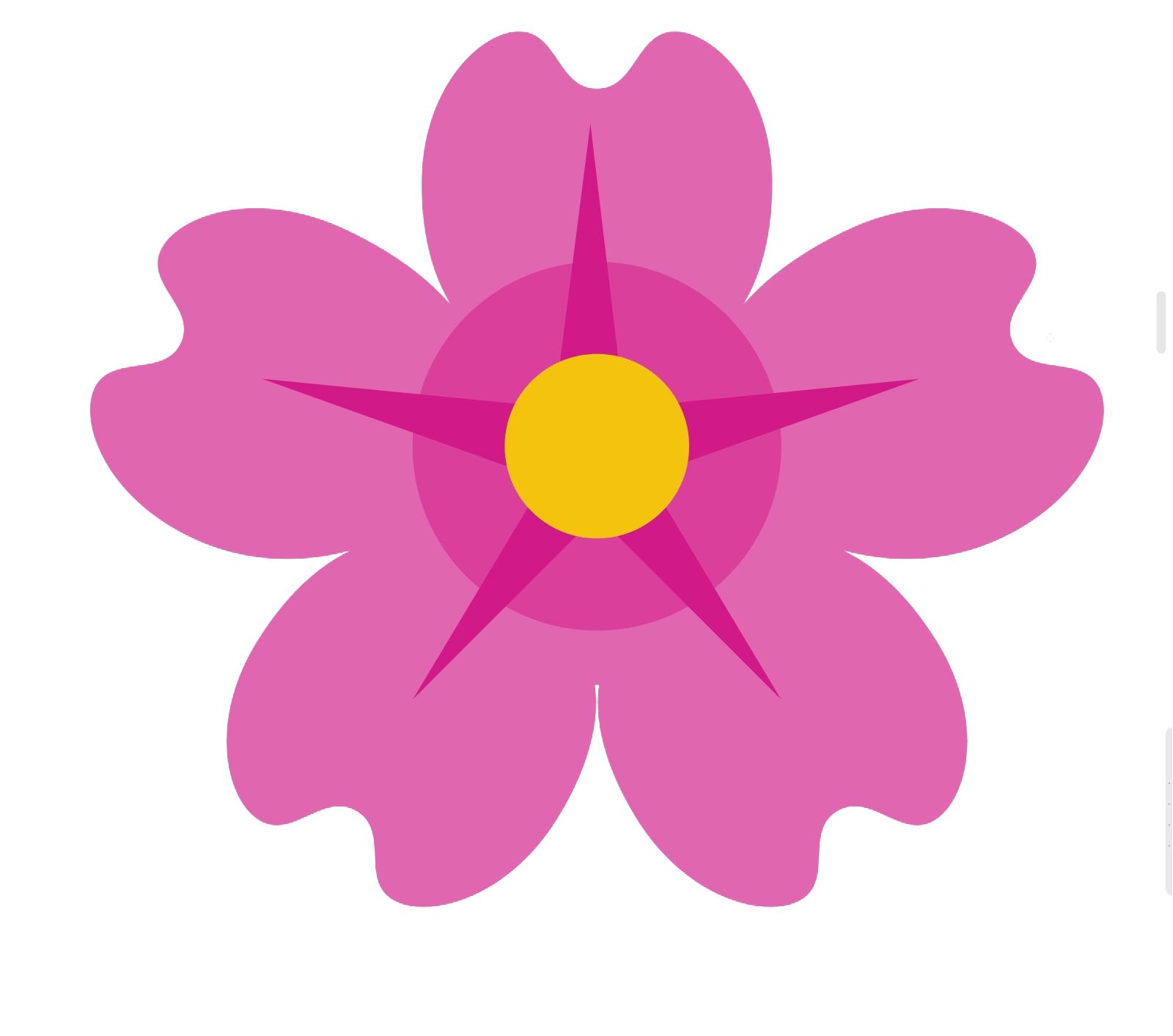 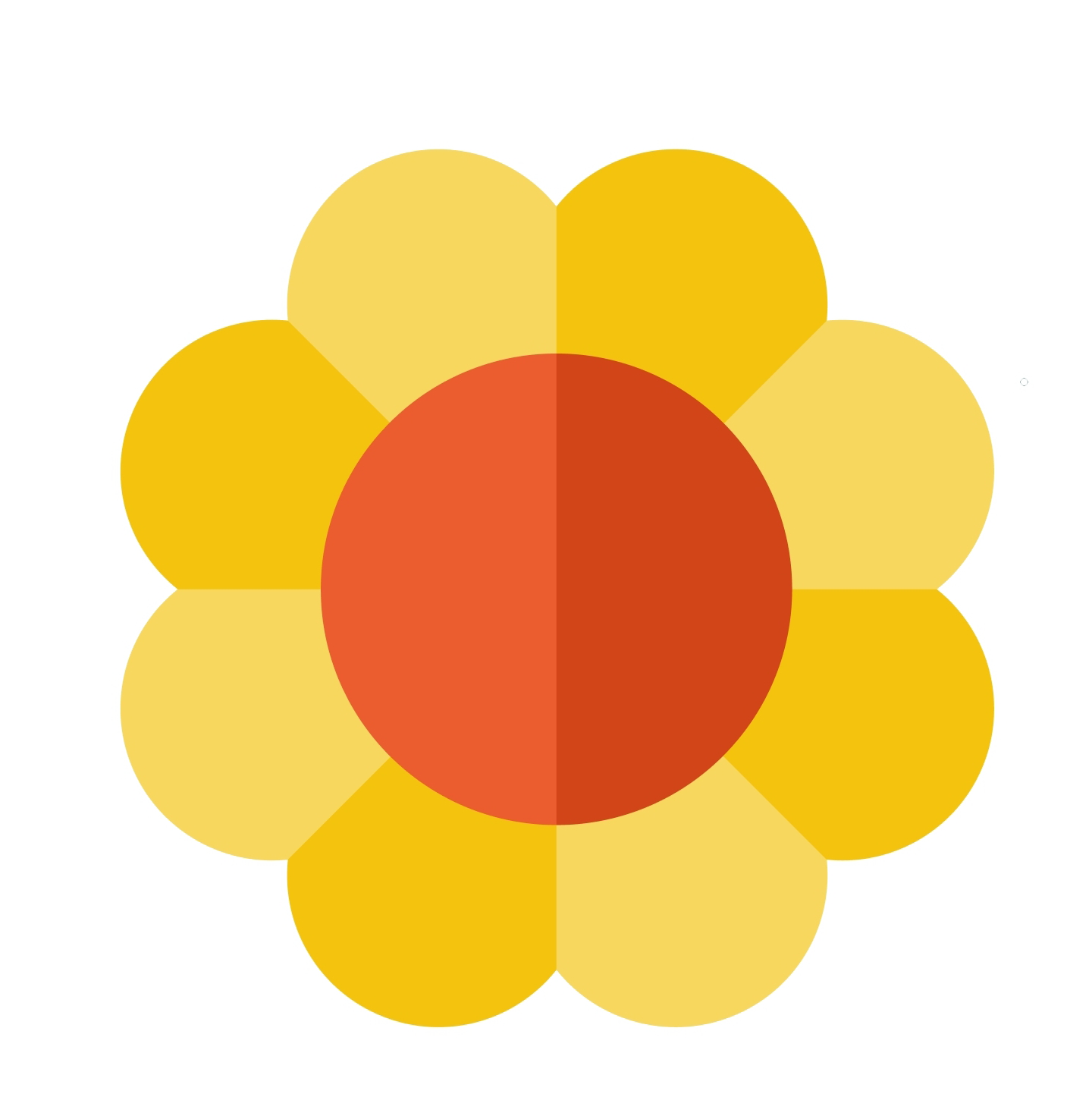 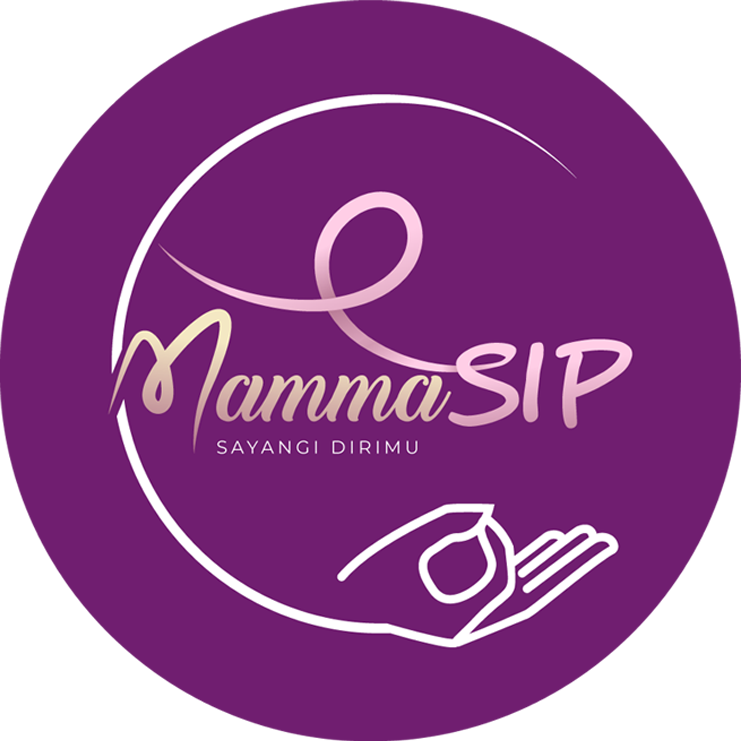 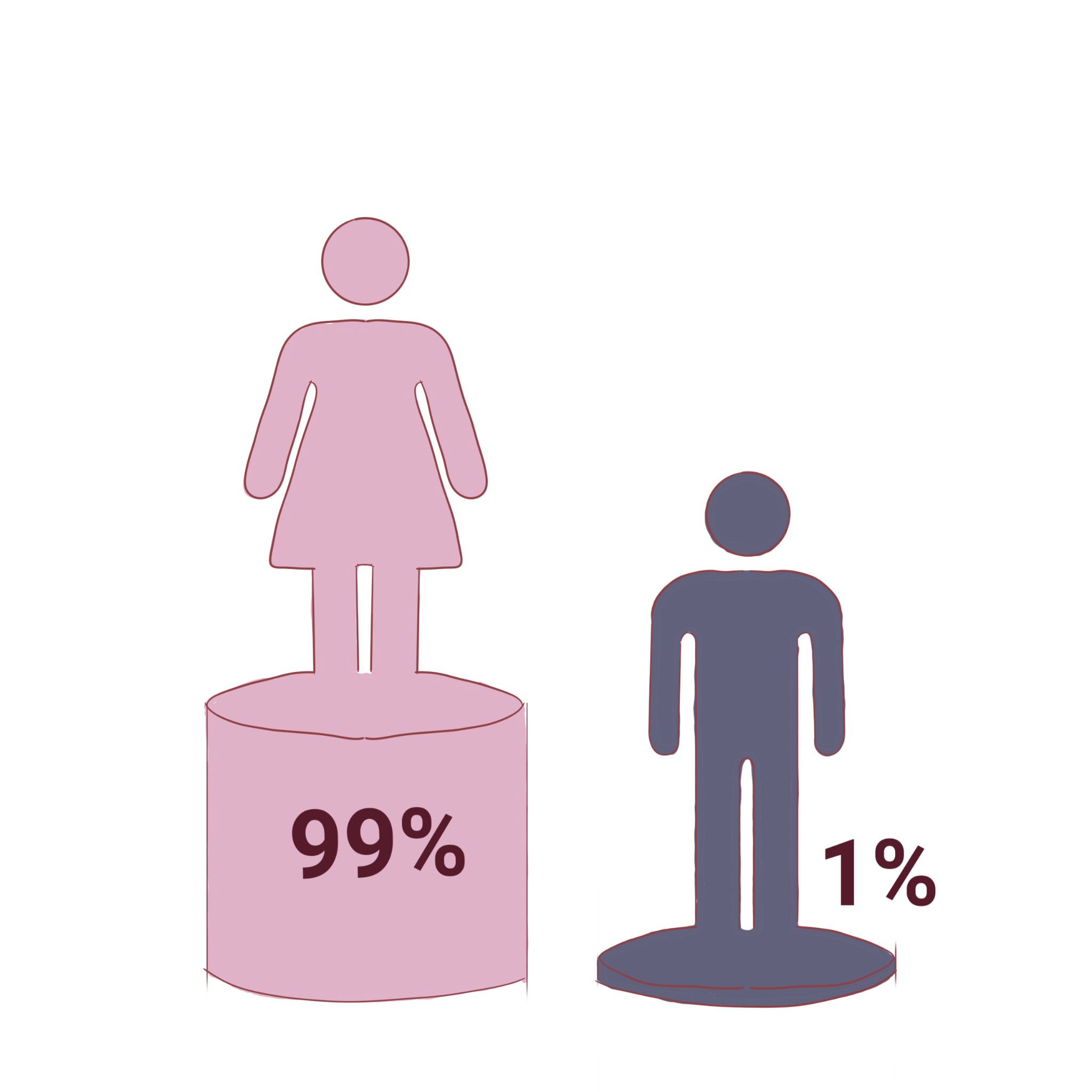 Jenis kelamin perempuan (laki-laki dapat terkena kanker payudara, tapi kecil kemungkinannya)
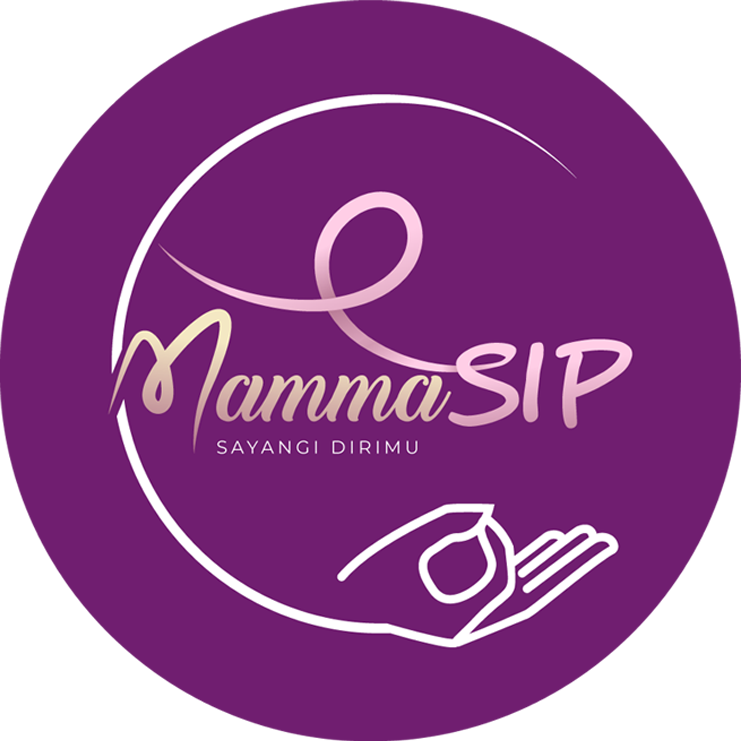 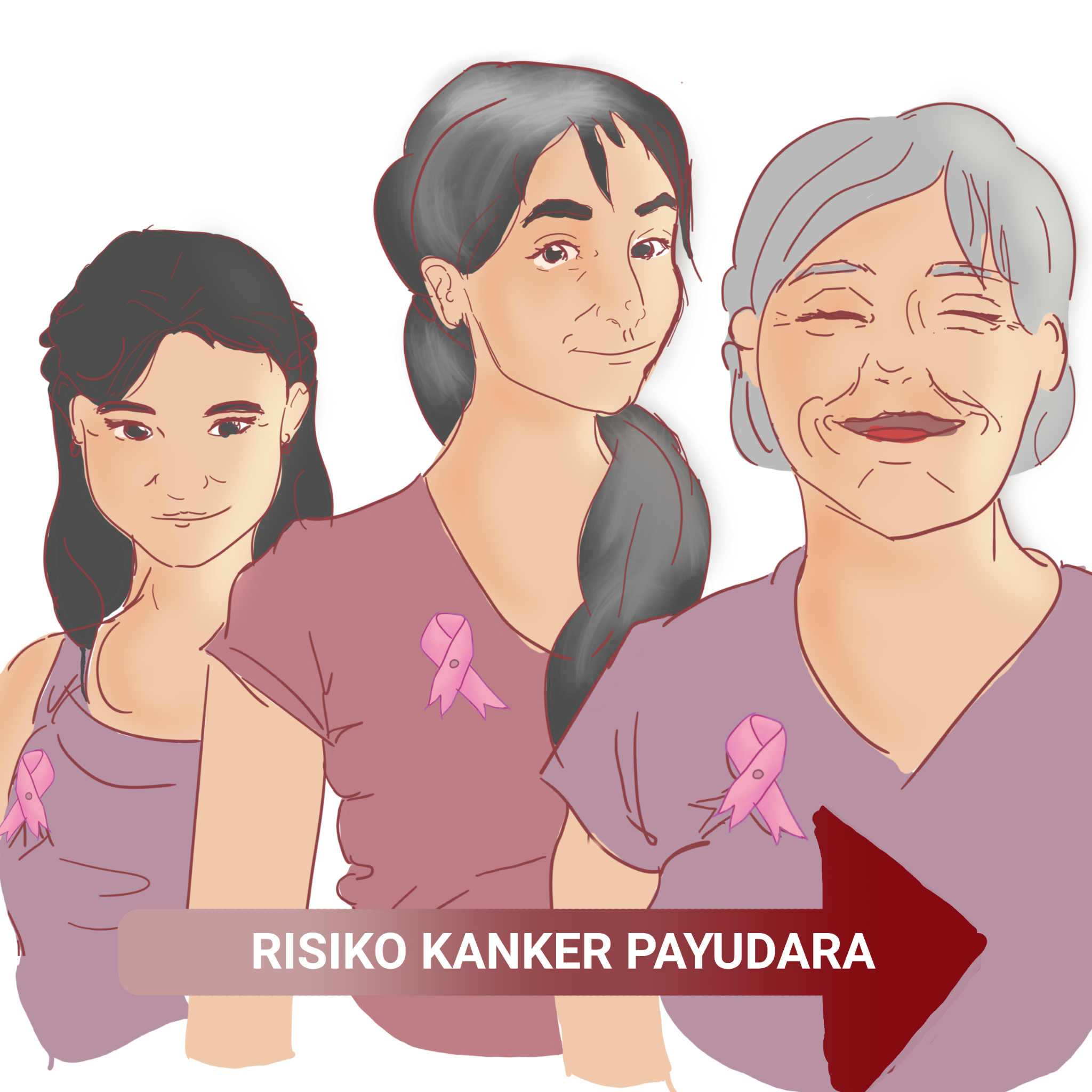 Usia tua 
(semakin tua perempuan, semakin tinggi risikonya)
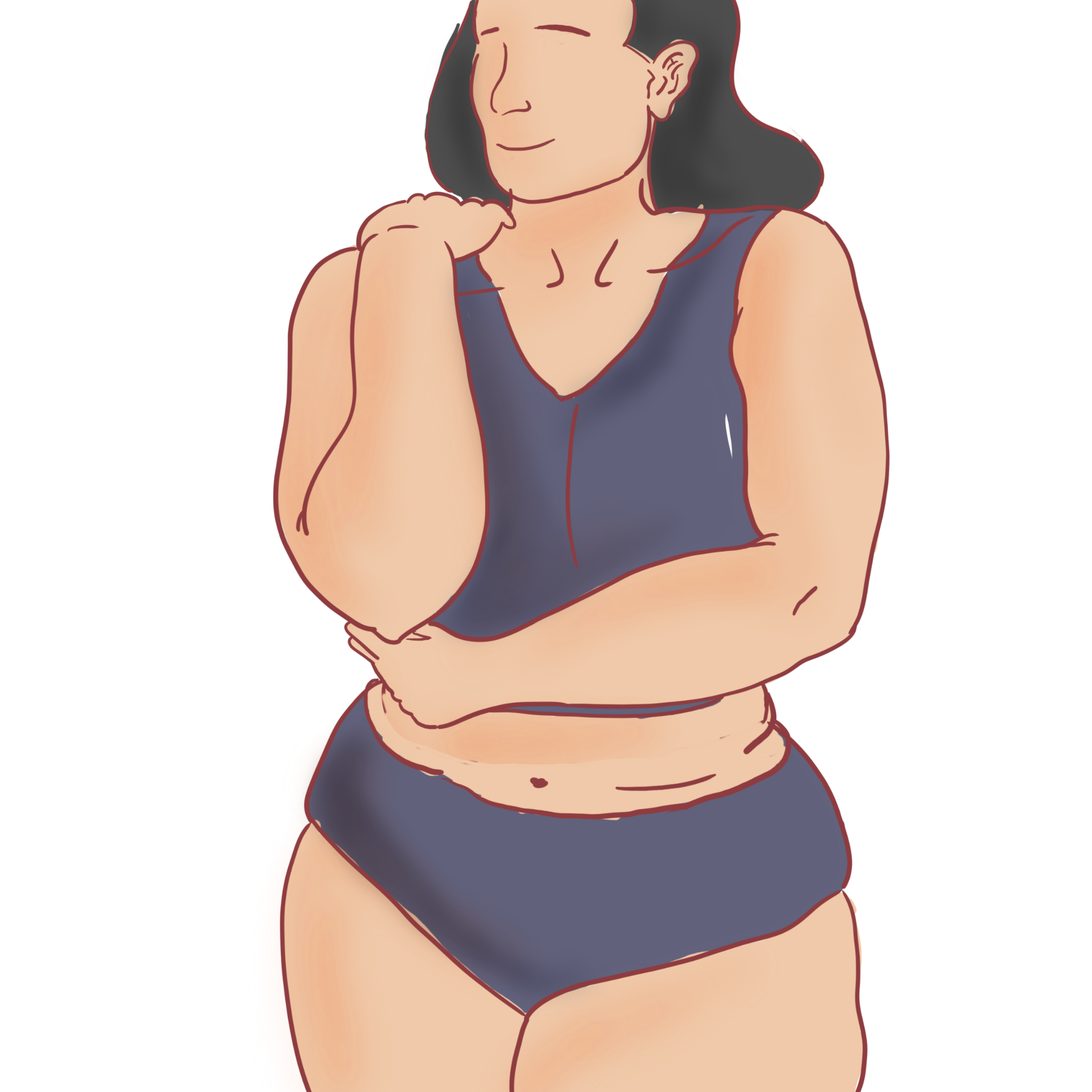 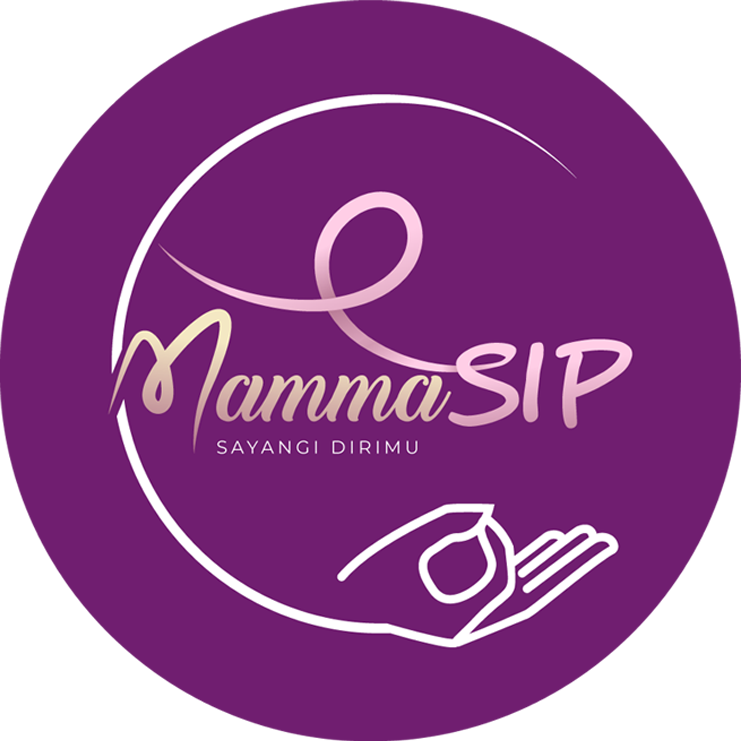 Berat badan berlebih
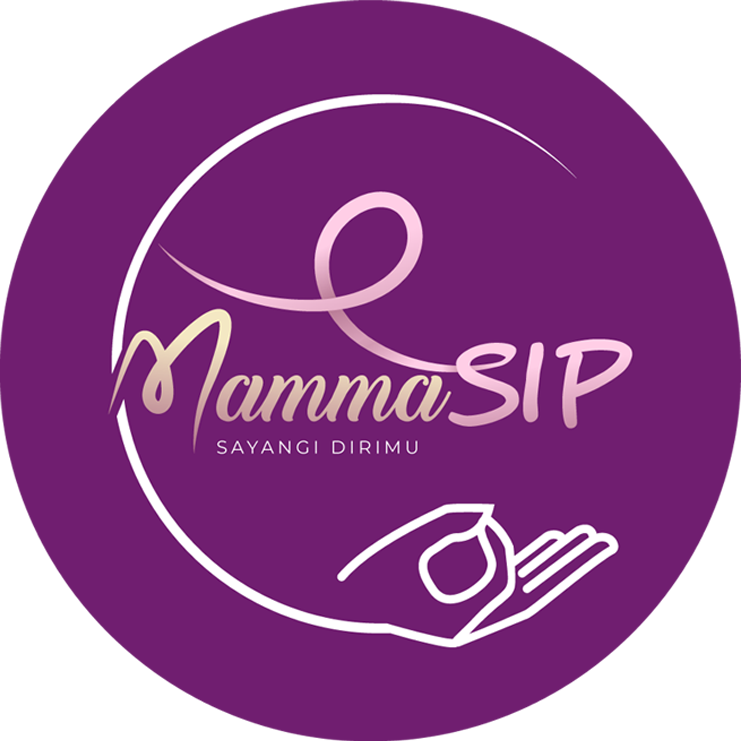 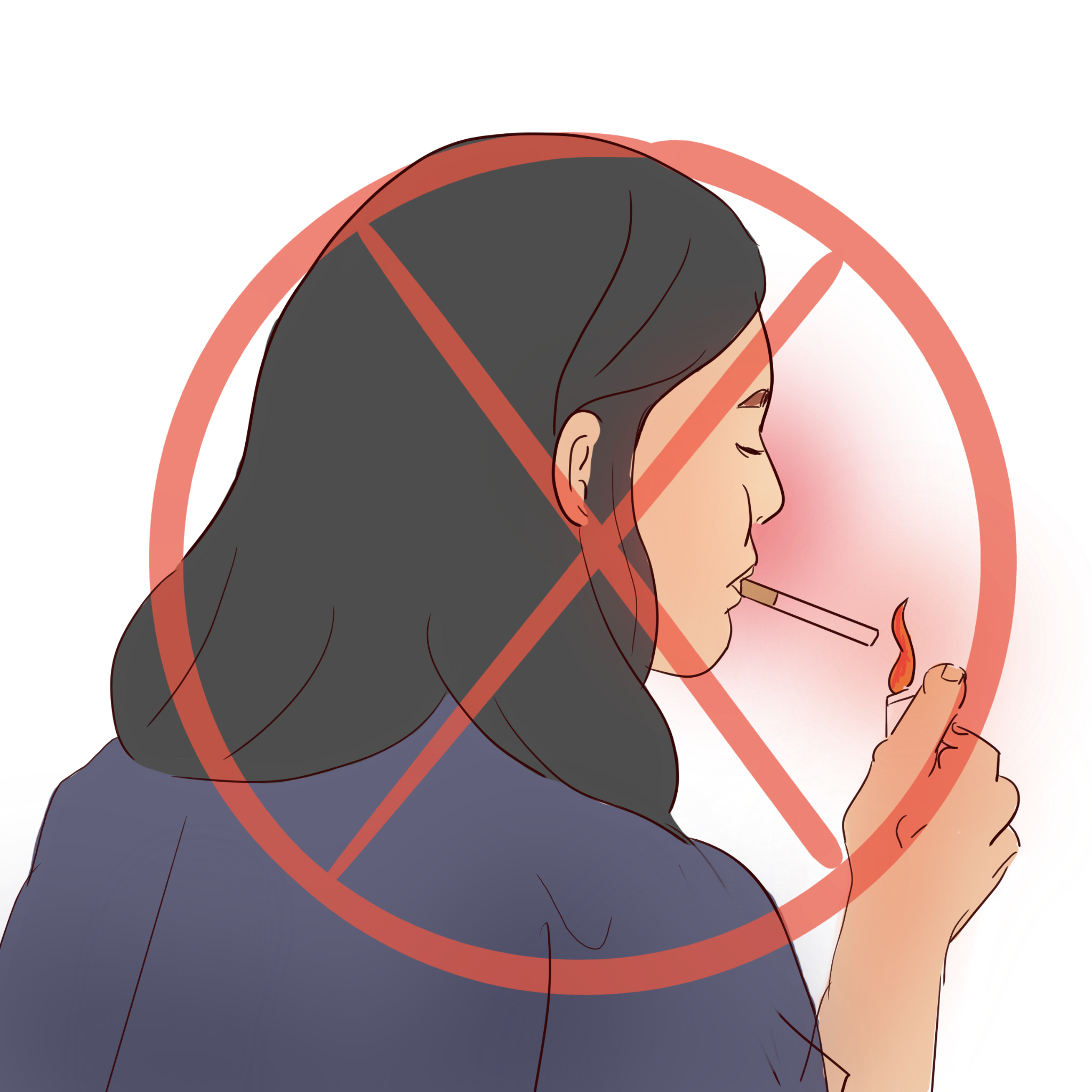 Merokok (biasa maupun elektronik)
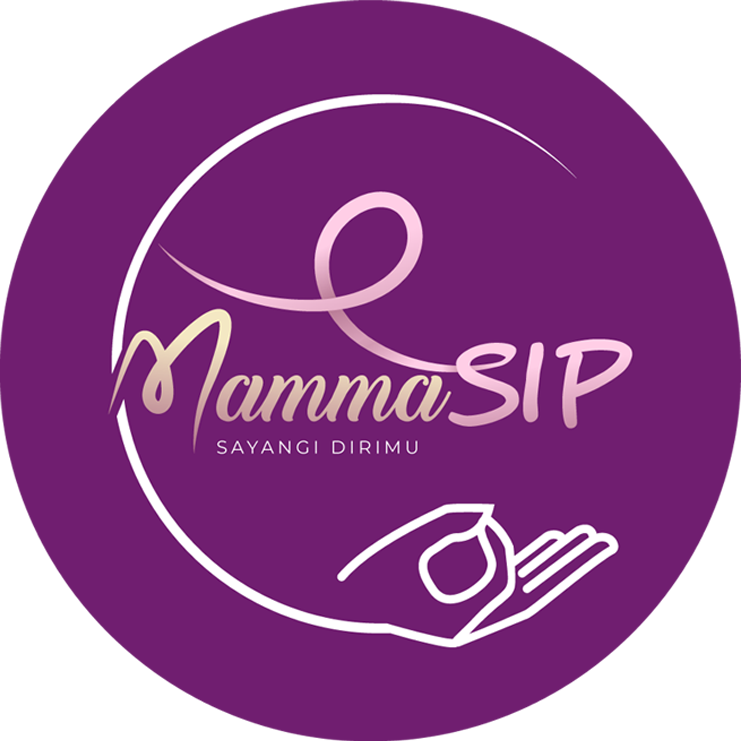 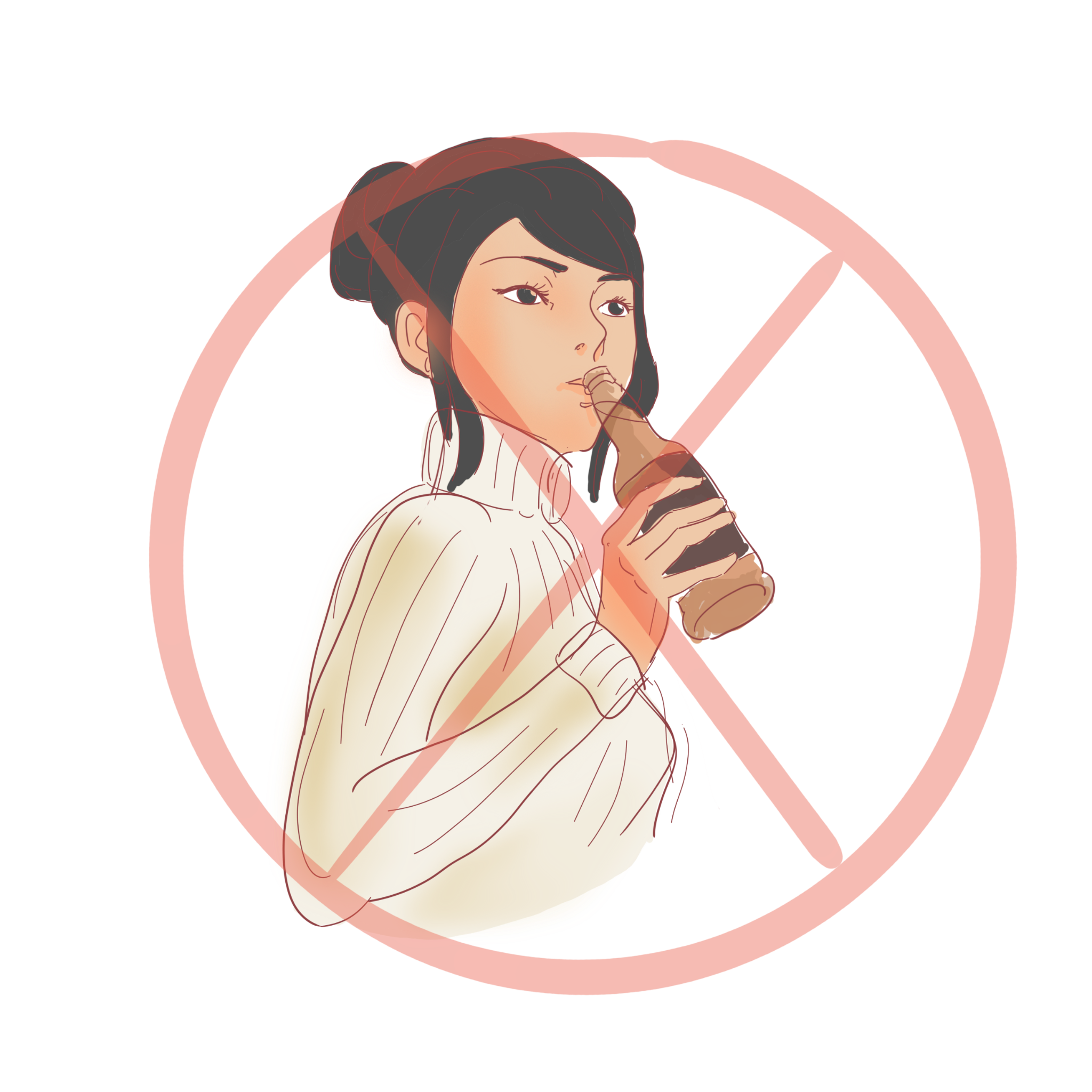 Minuman beralkohol
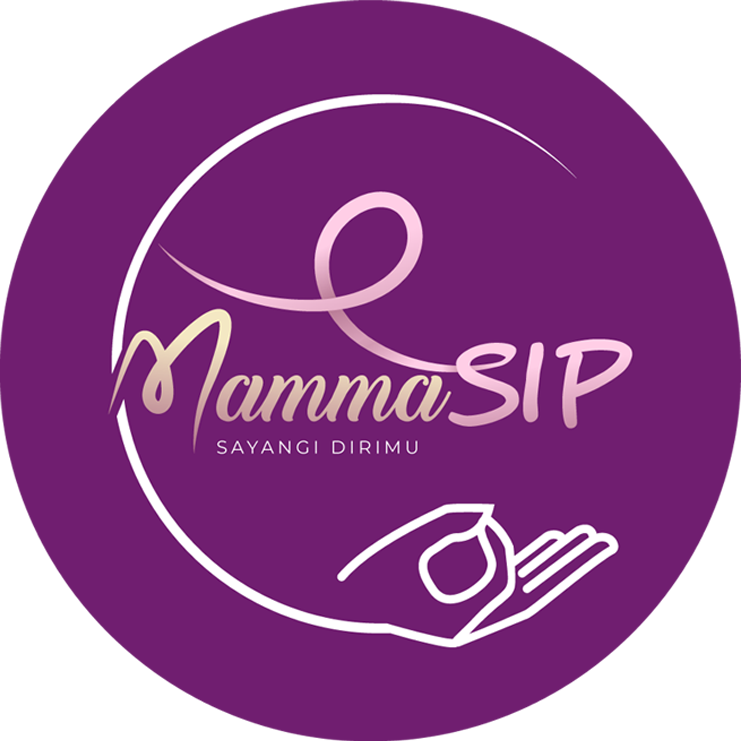 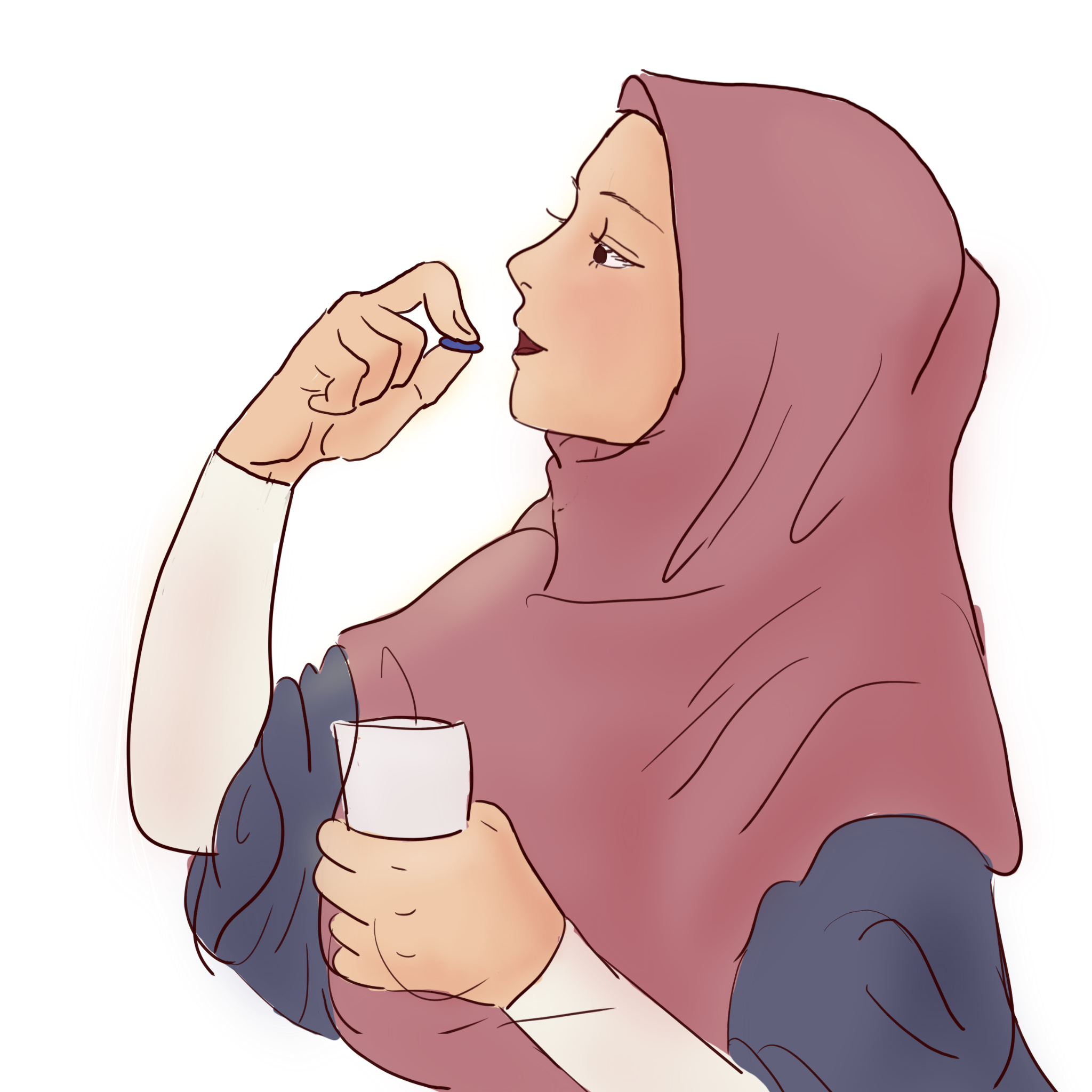 Menggunakan kontrasepsi  hormonal seperti pil, suntik, susuk (terlebih pada perempuan berusia 35 tahun ke atas)
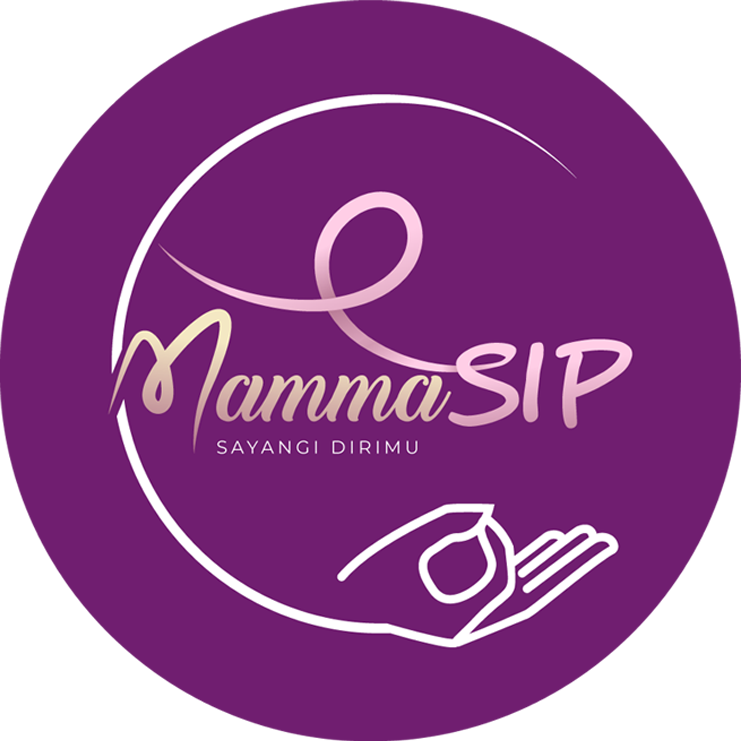 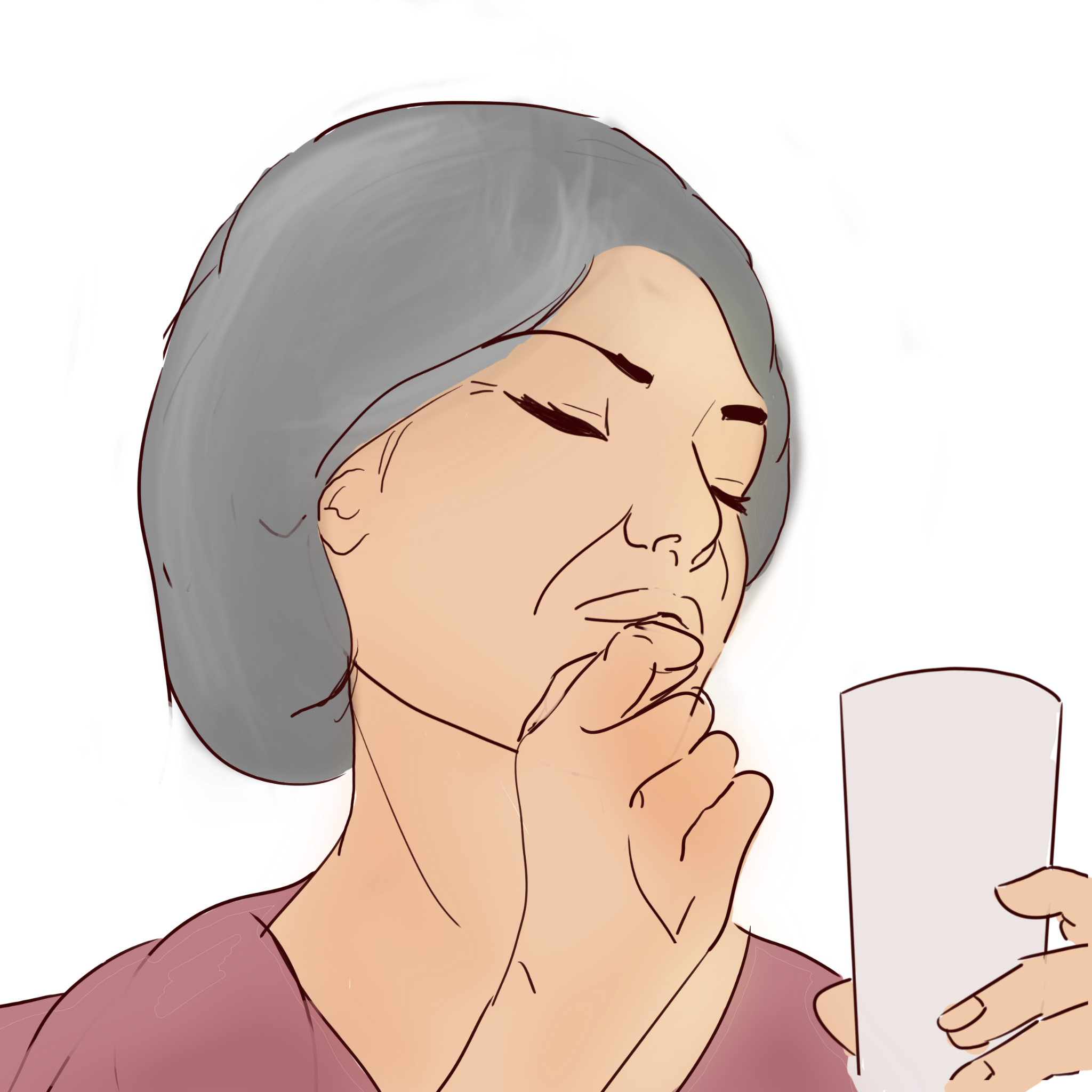 Penggunaan terapi hormon setelah menopause
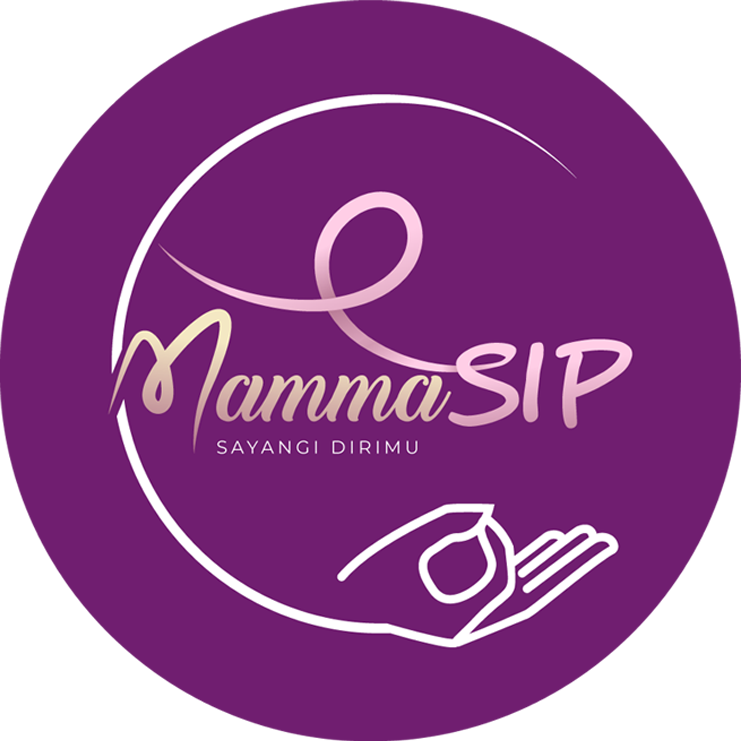 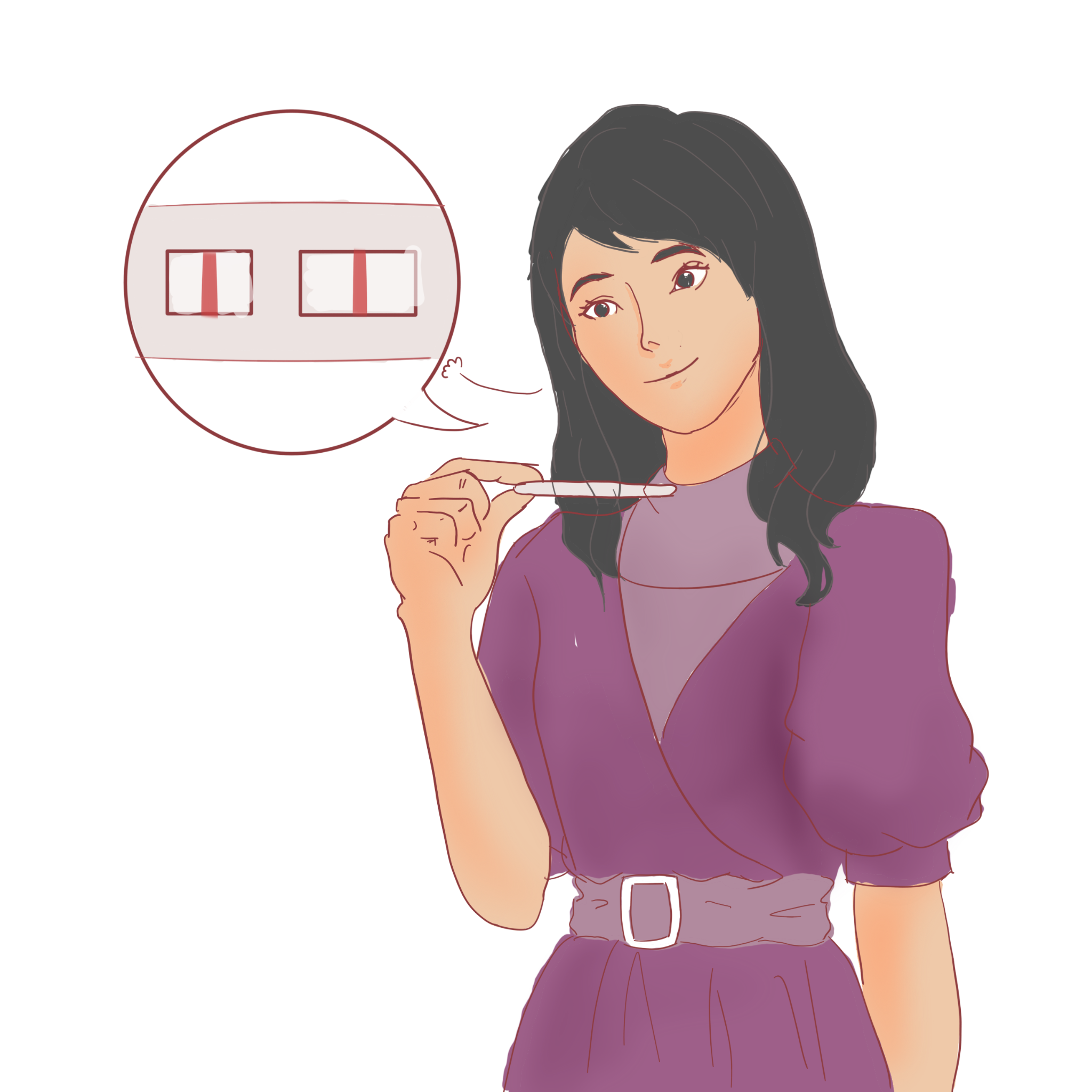 Tidak pernah hamil dan/atau menyusui (perempuan yang pernah hamil hingga melahirkan, mendapat manfaat penurunan risiko kanker payudara 10 tahun setelah kelahiran anak pertama)
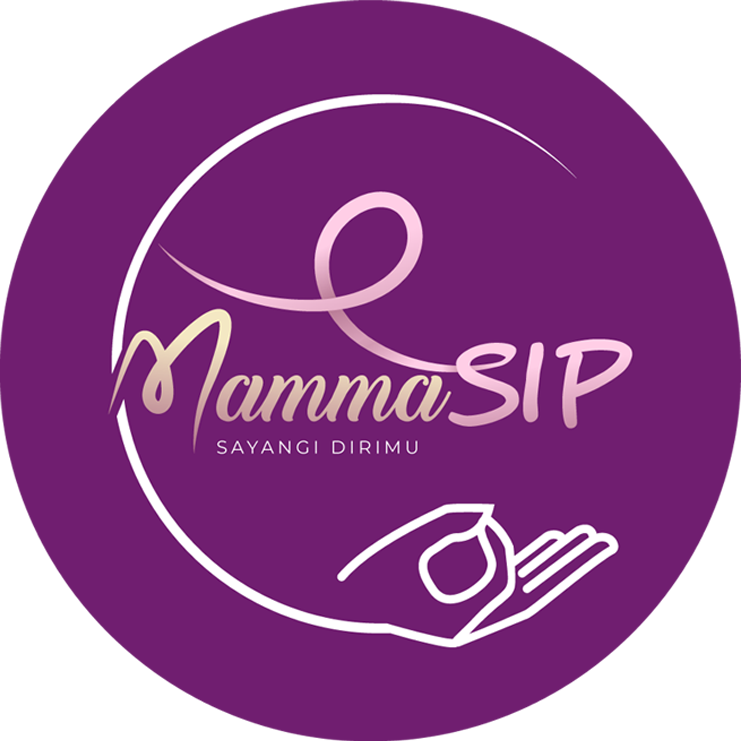 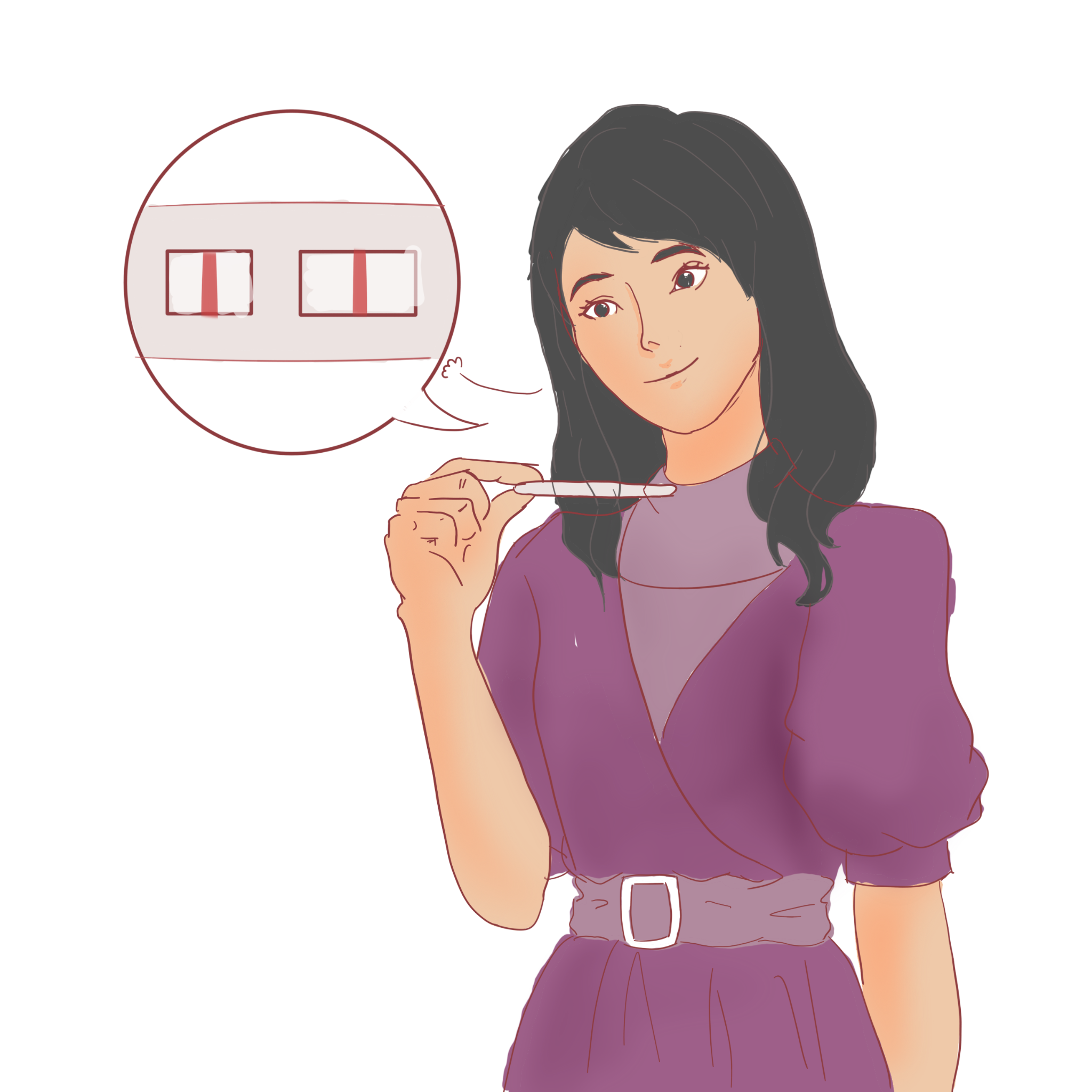 Kondisi sedang hamil atau menyusui (sel payudara bertumbuh lebih cepat lebih  pada periode ini, sehingga harus waspada jika terdapat benjolan payudara)
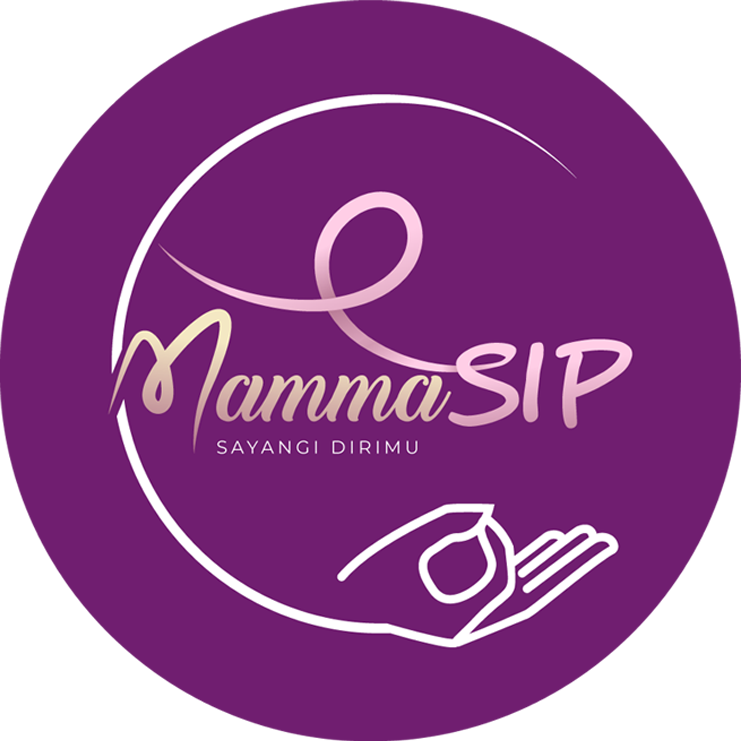 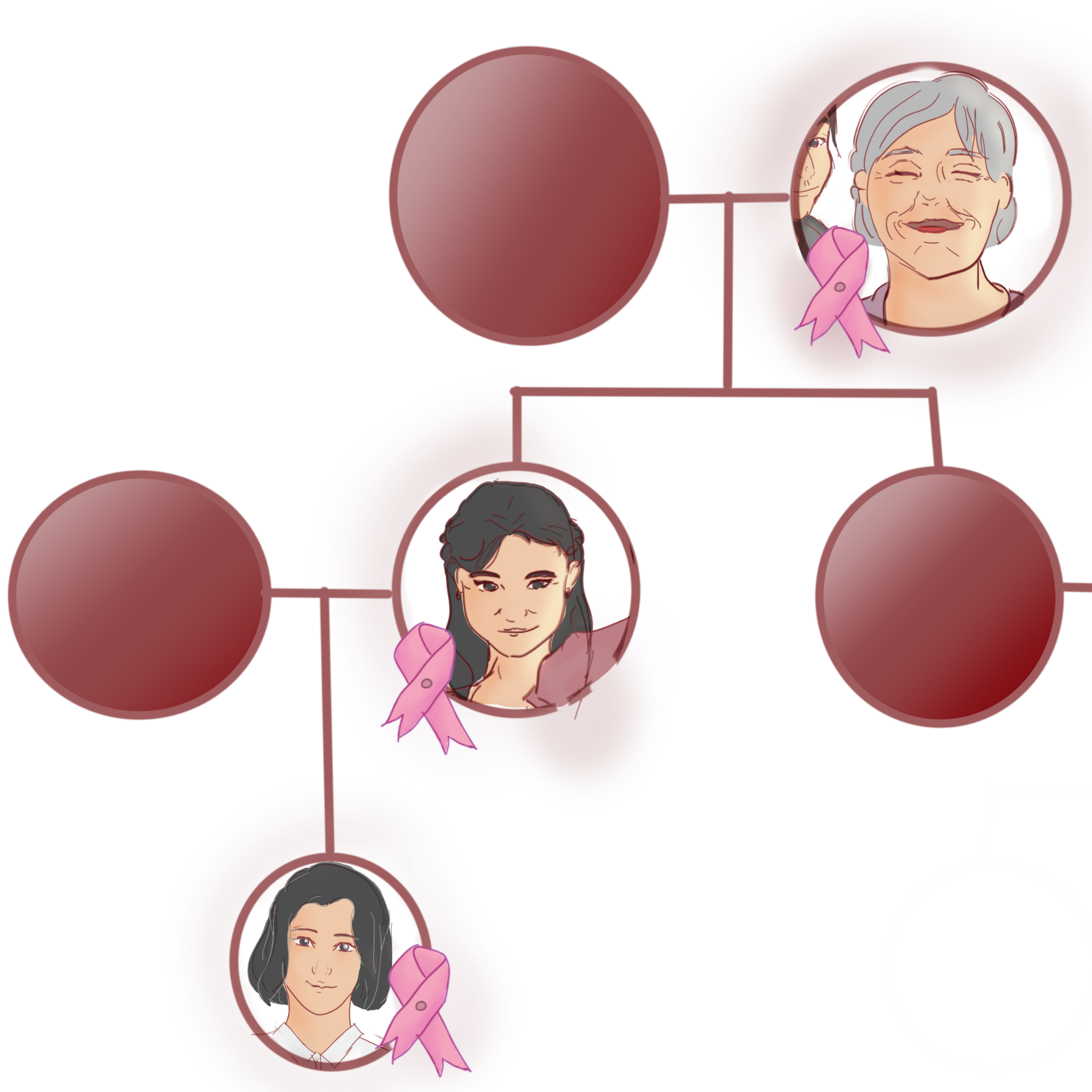 Terdapat keluarga lingkar pertama (ibu, adik/kakak dan anak kandung) mendapat kanker payudara atau kanker indung telur saat usia belum mencapai 50 tahun.
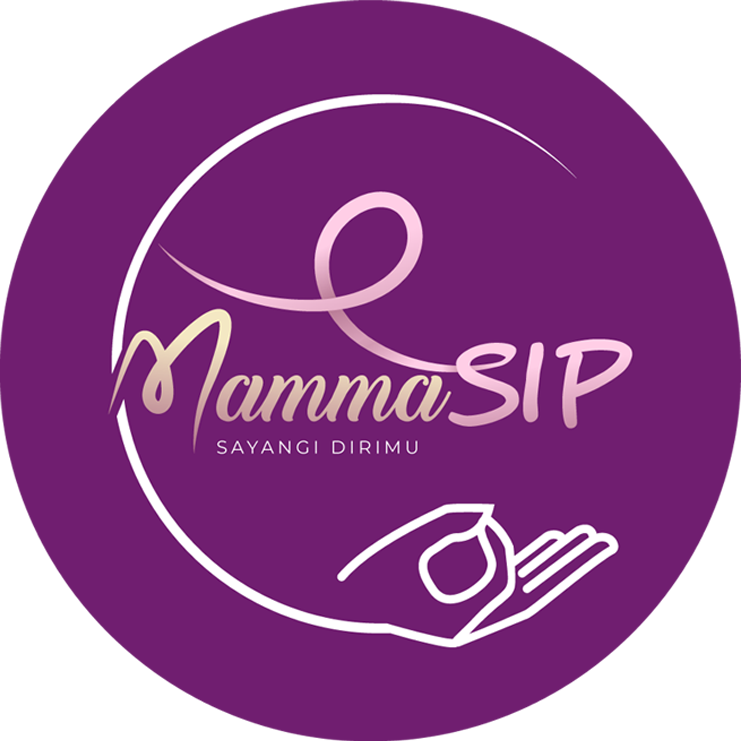 Lakukan modifikasi atau perubahan untuk hal-hal yang dapat Anda kendalikan, untuk menurunkan risiko kanker payudara.
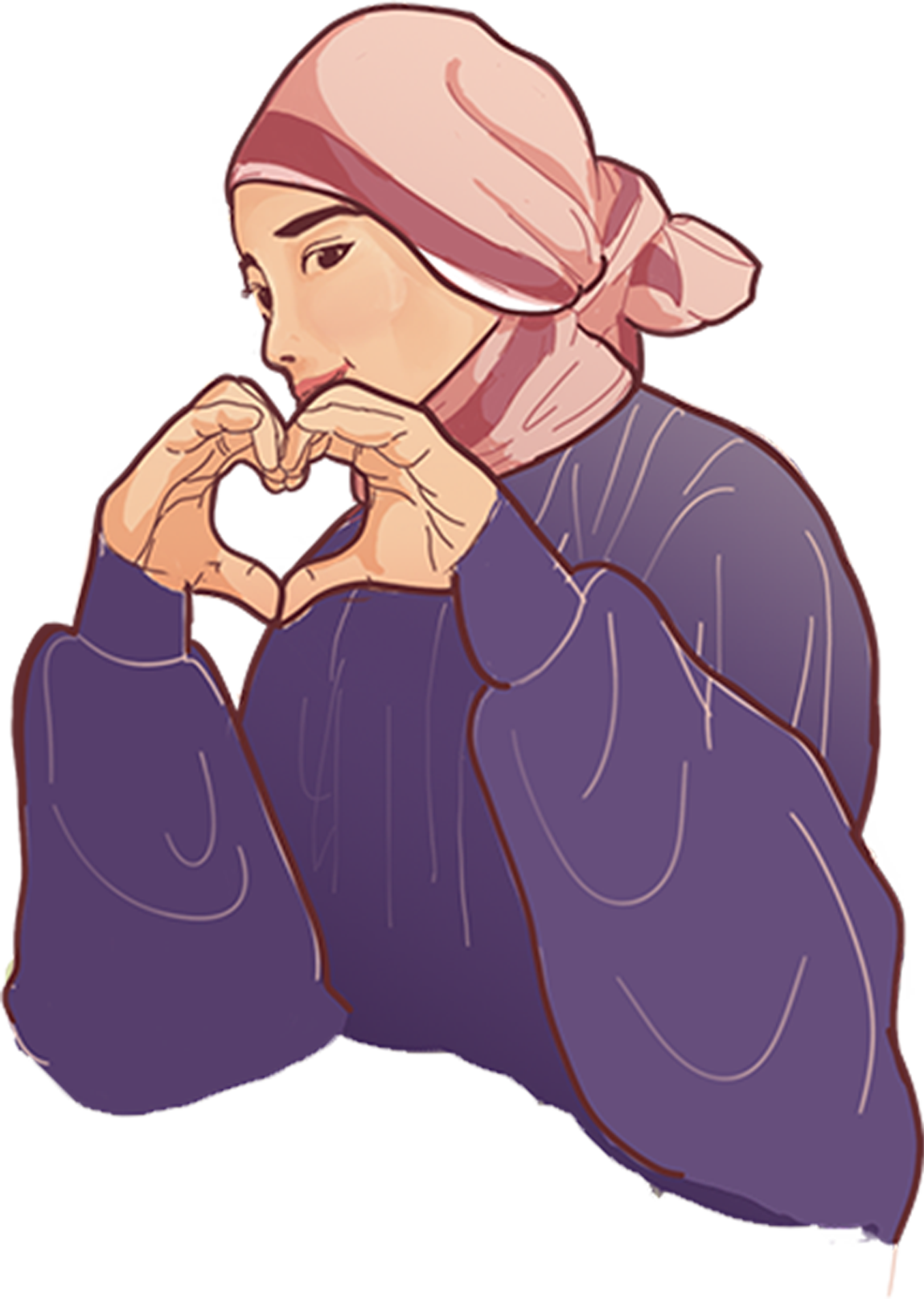 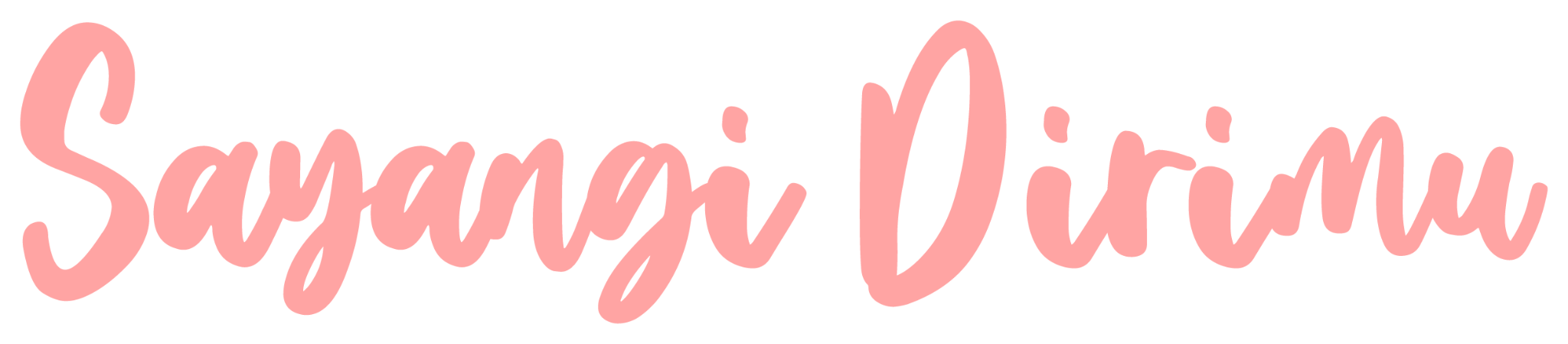 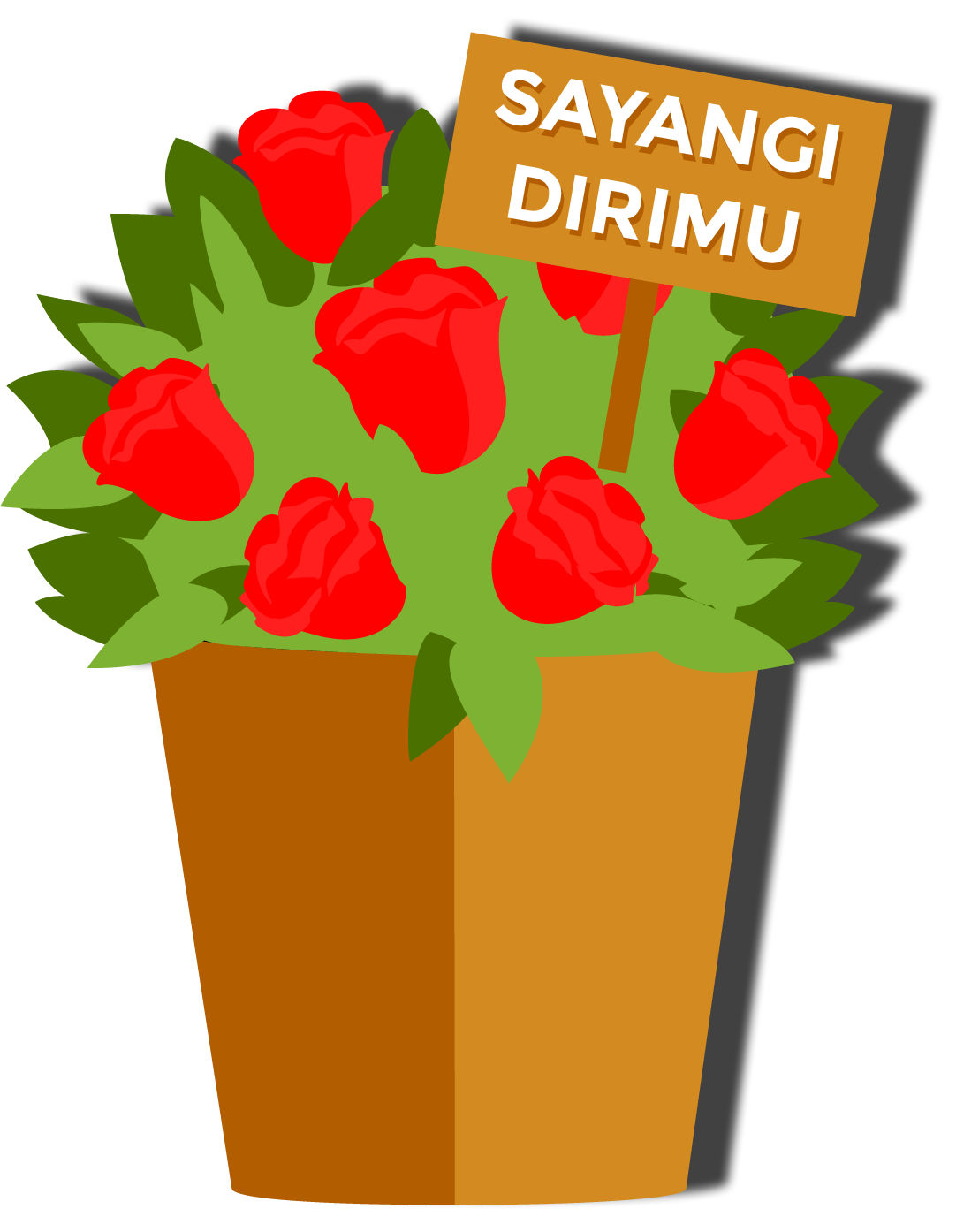 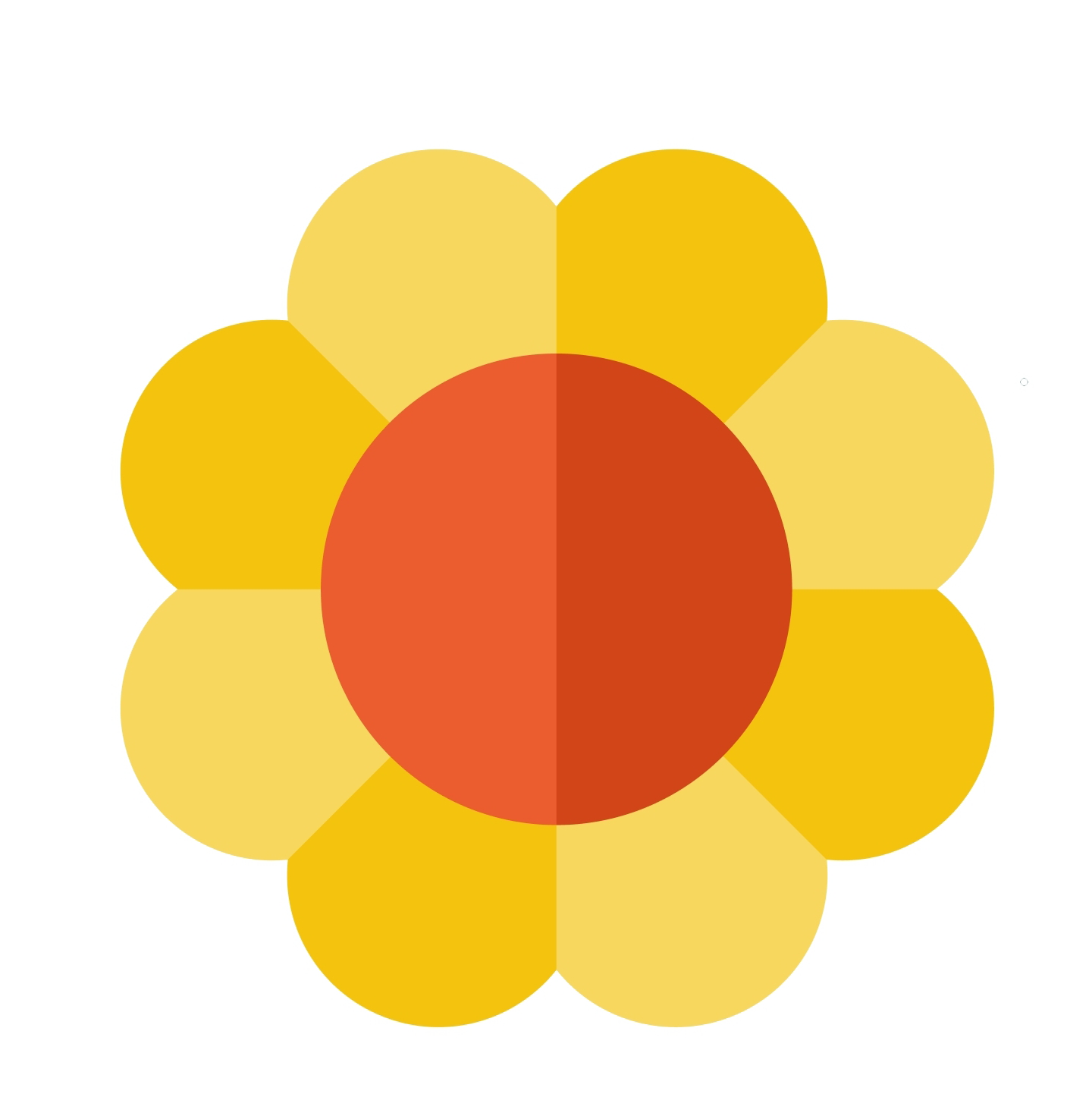 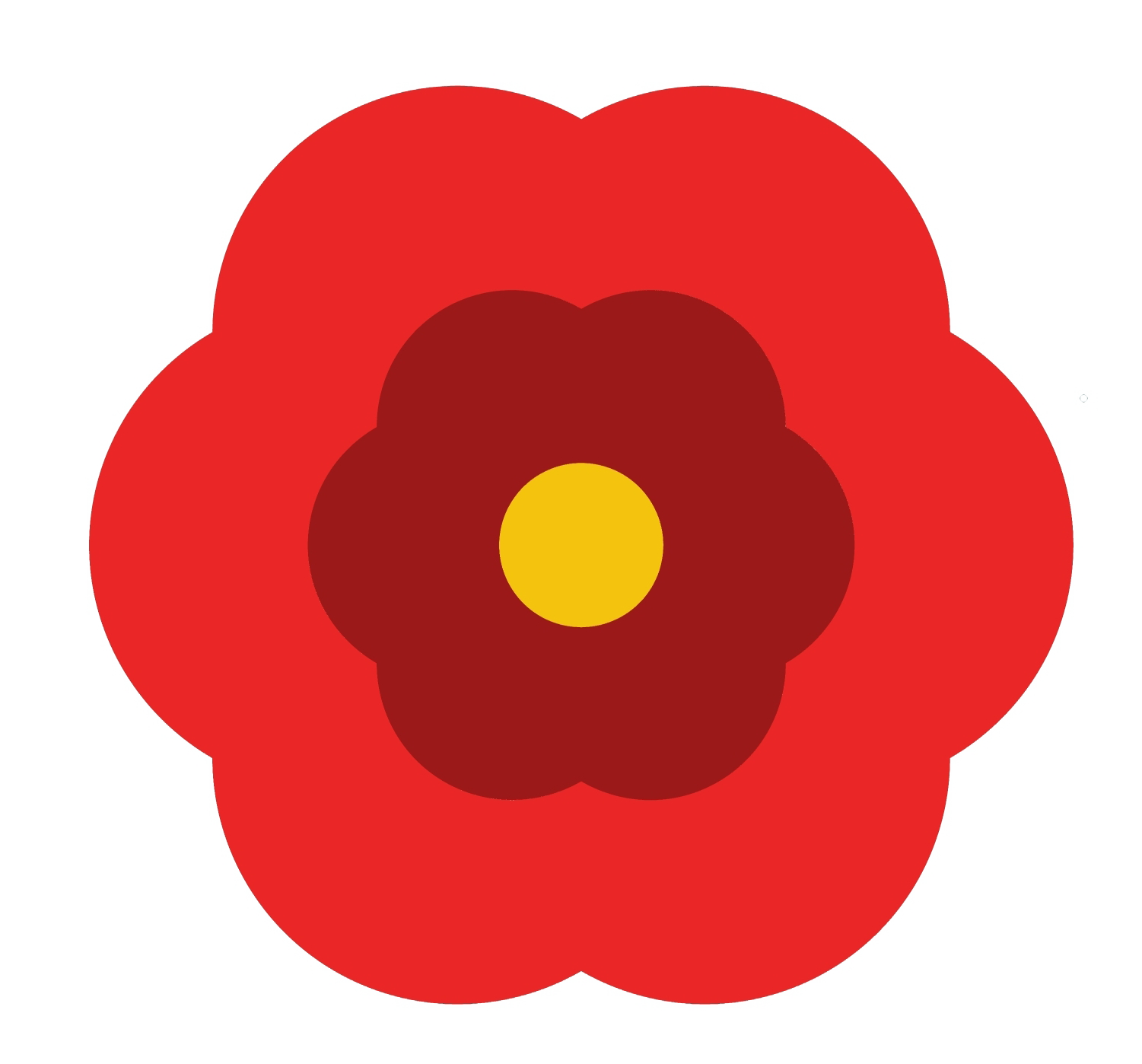 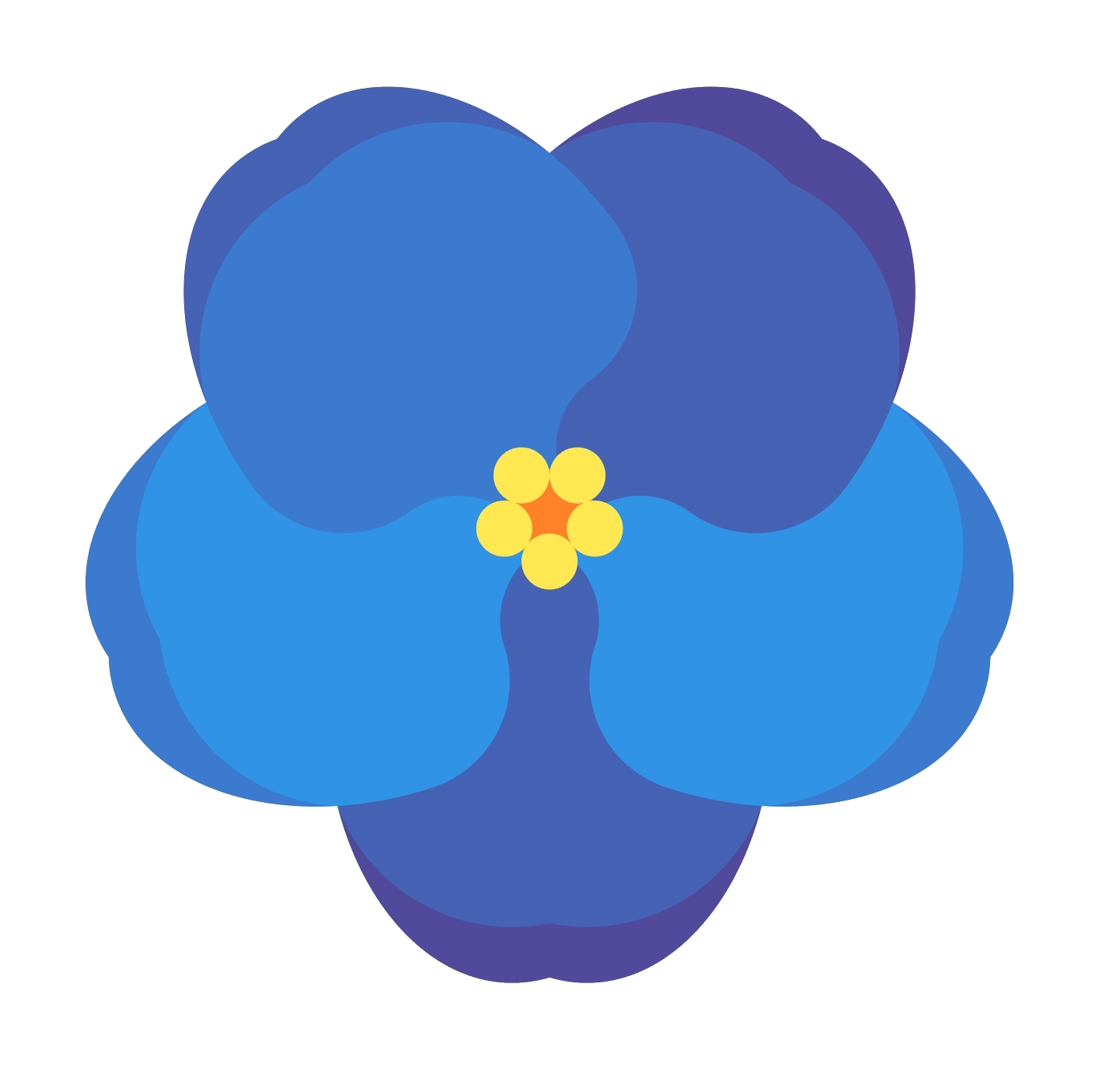 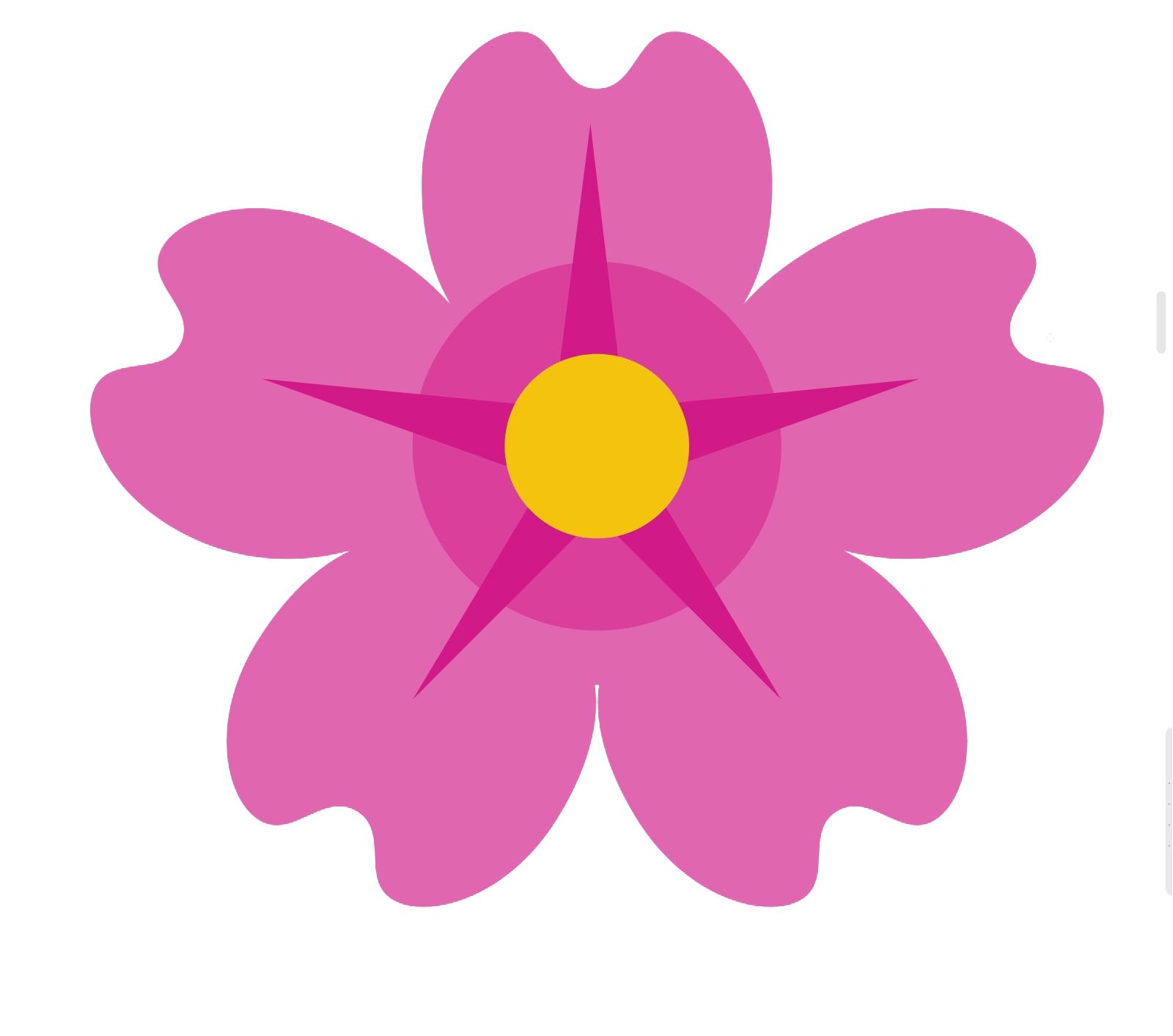